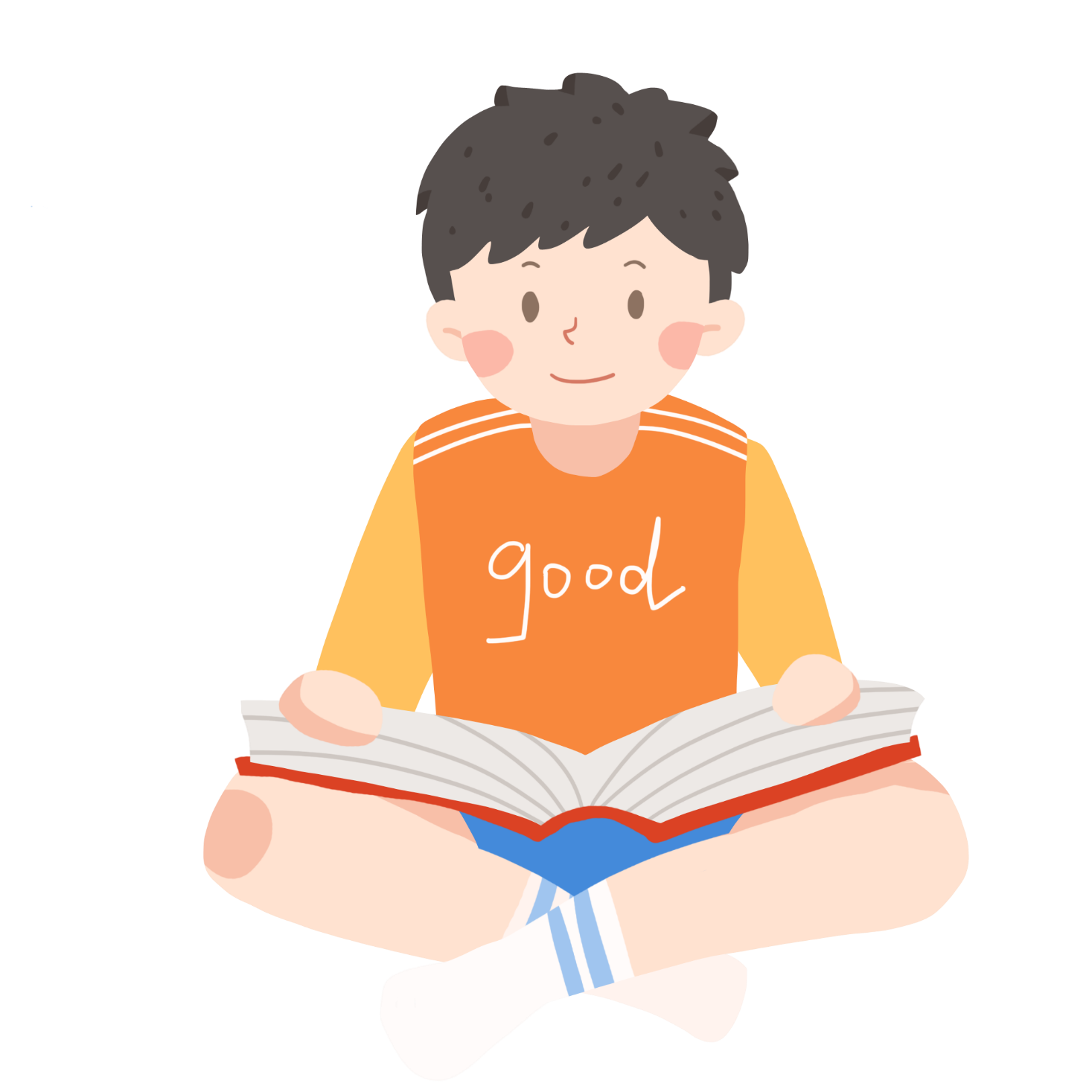 Tiết: …..
Ôn tập
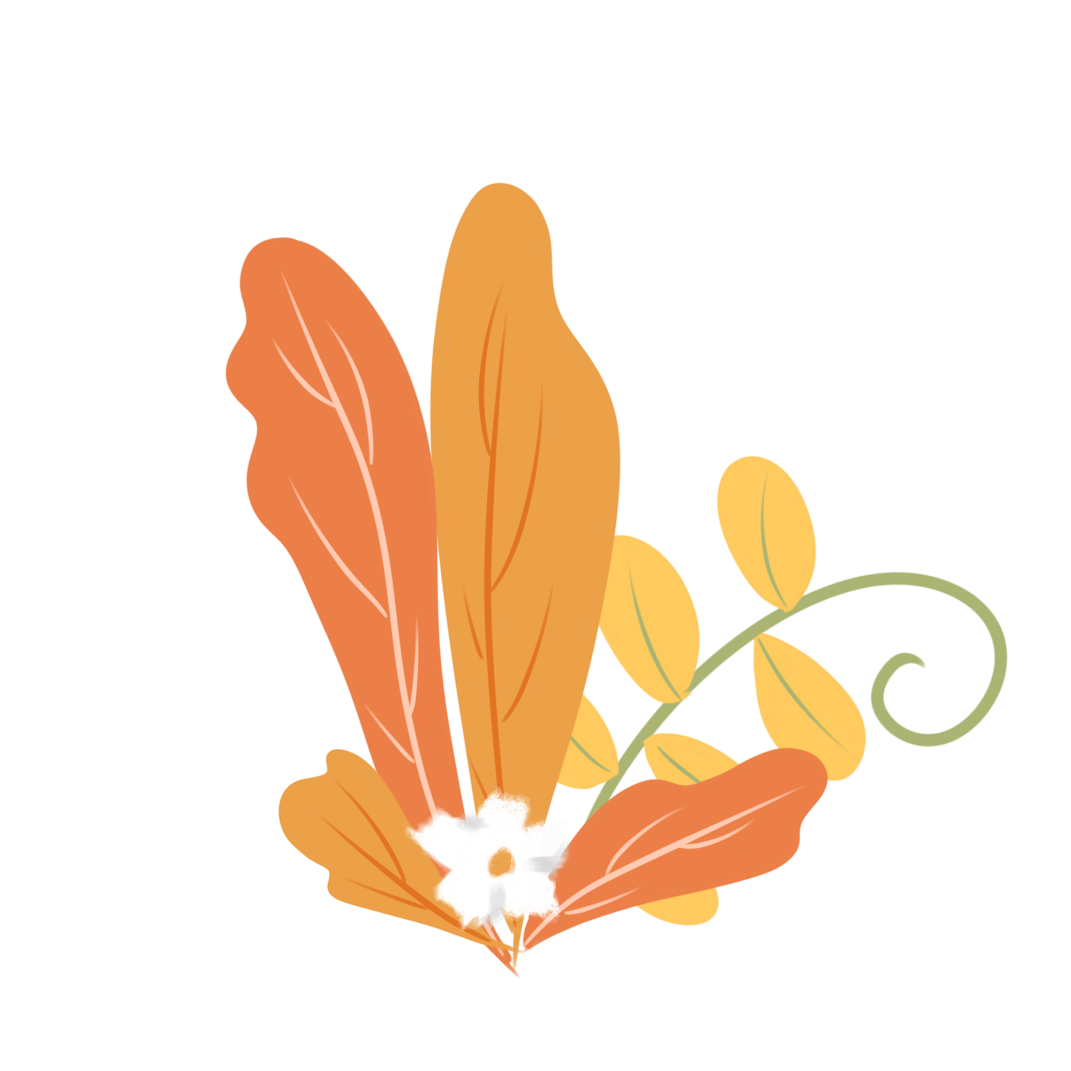 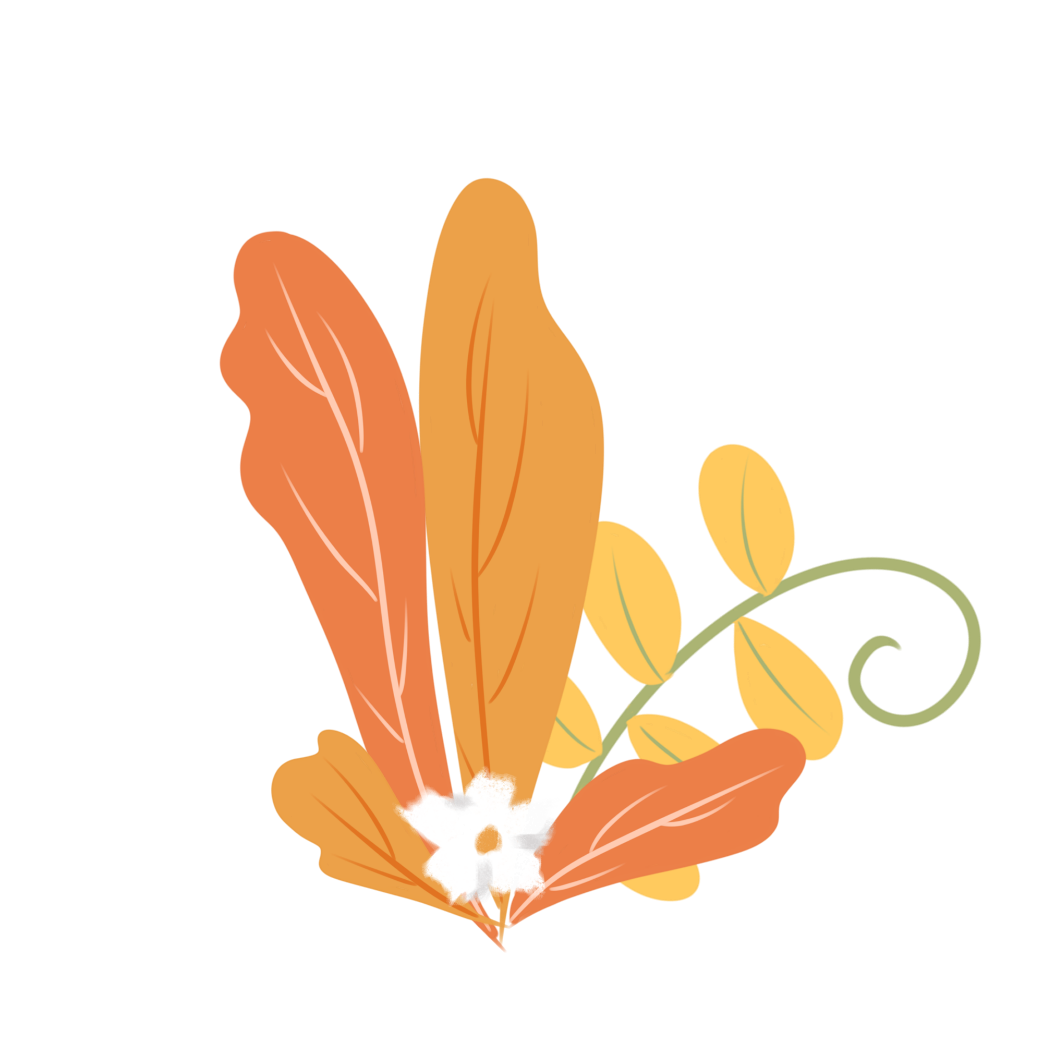 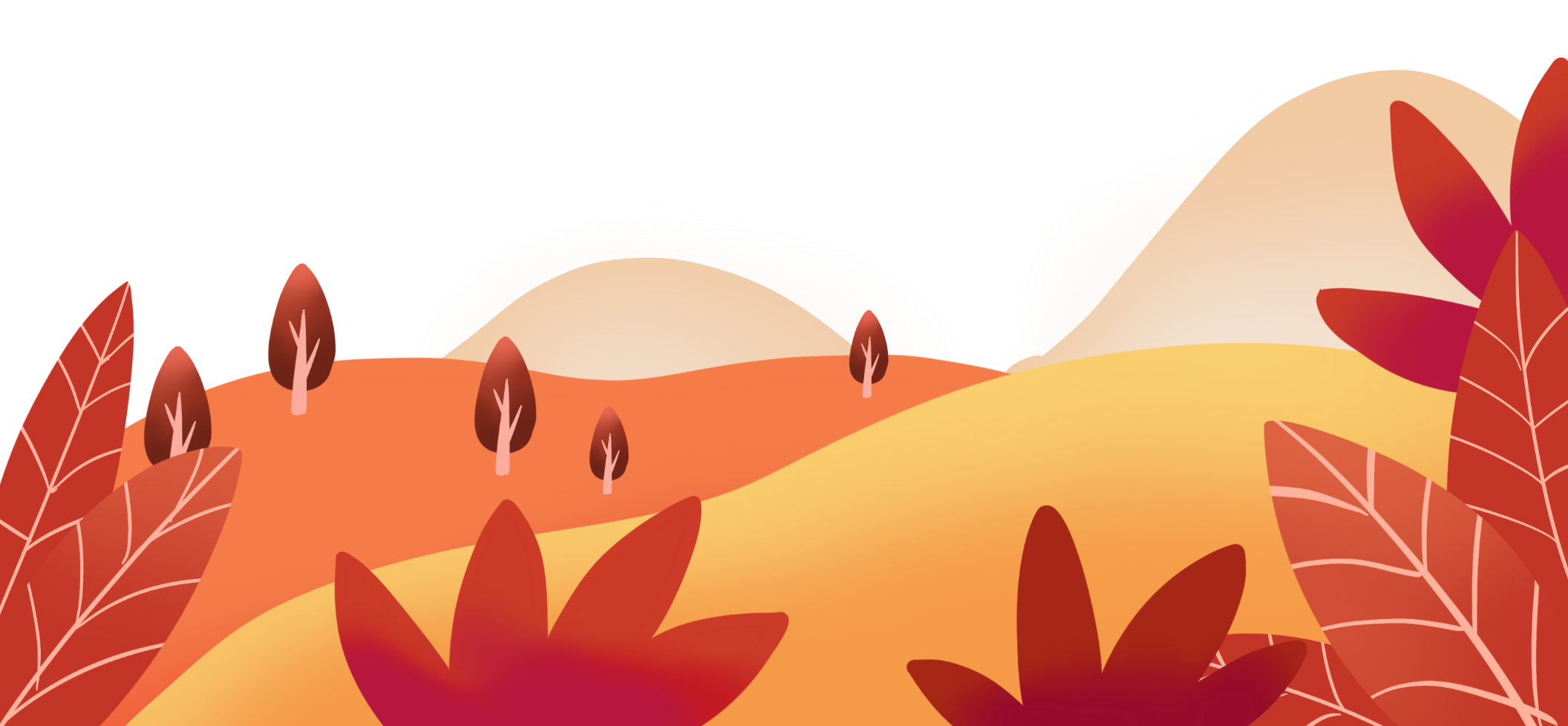 Giáo viên:…
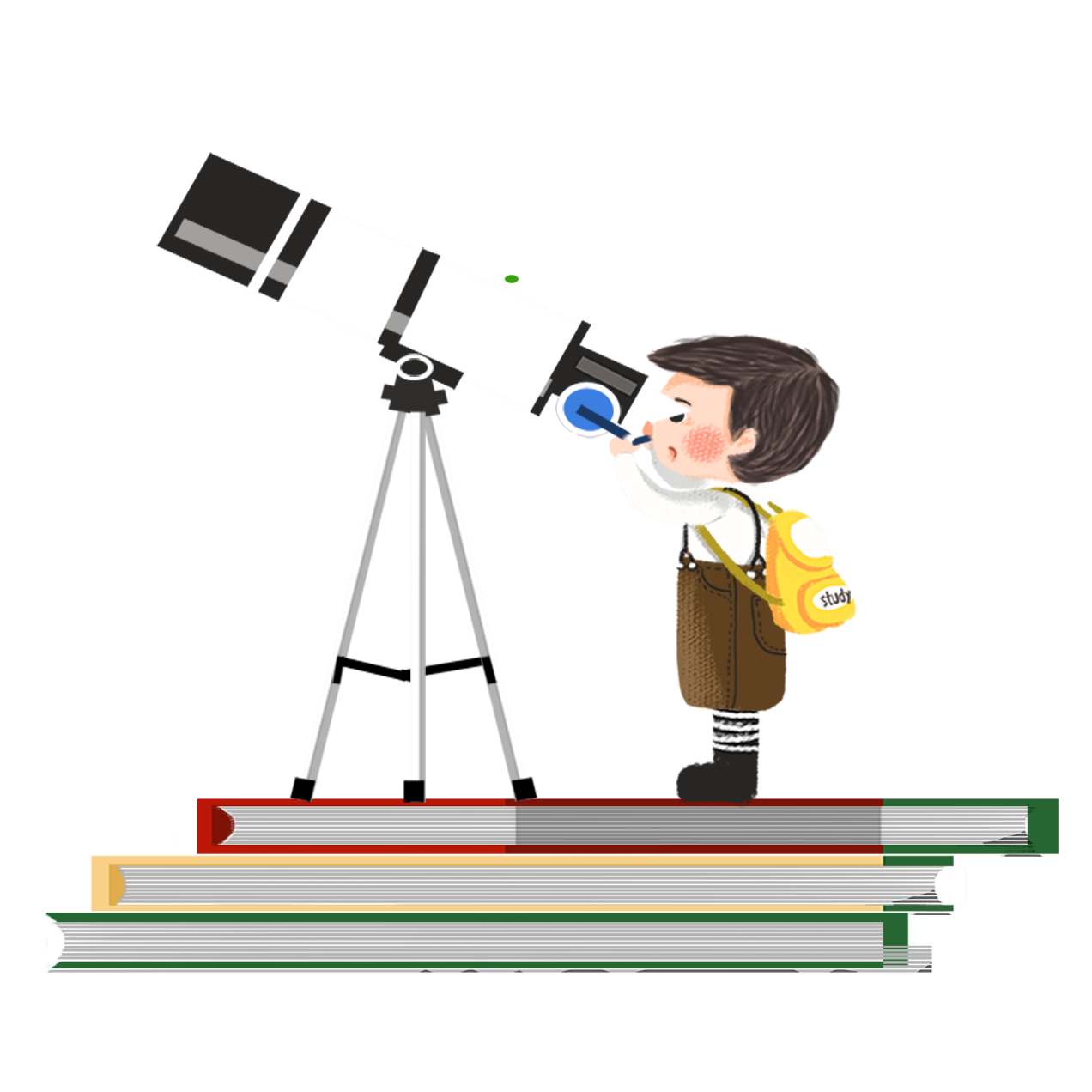 KHỞI ĐỘNG
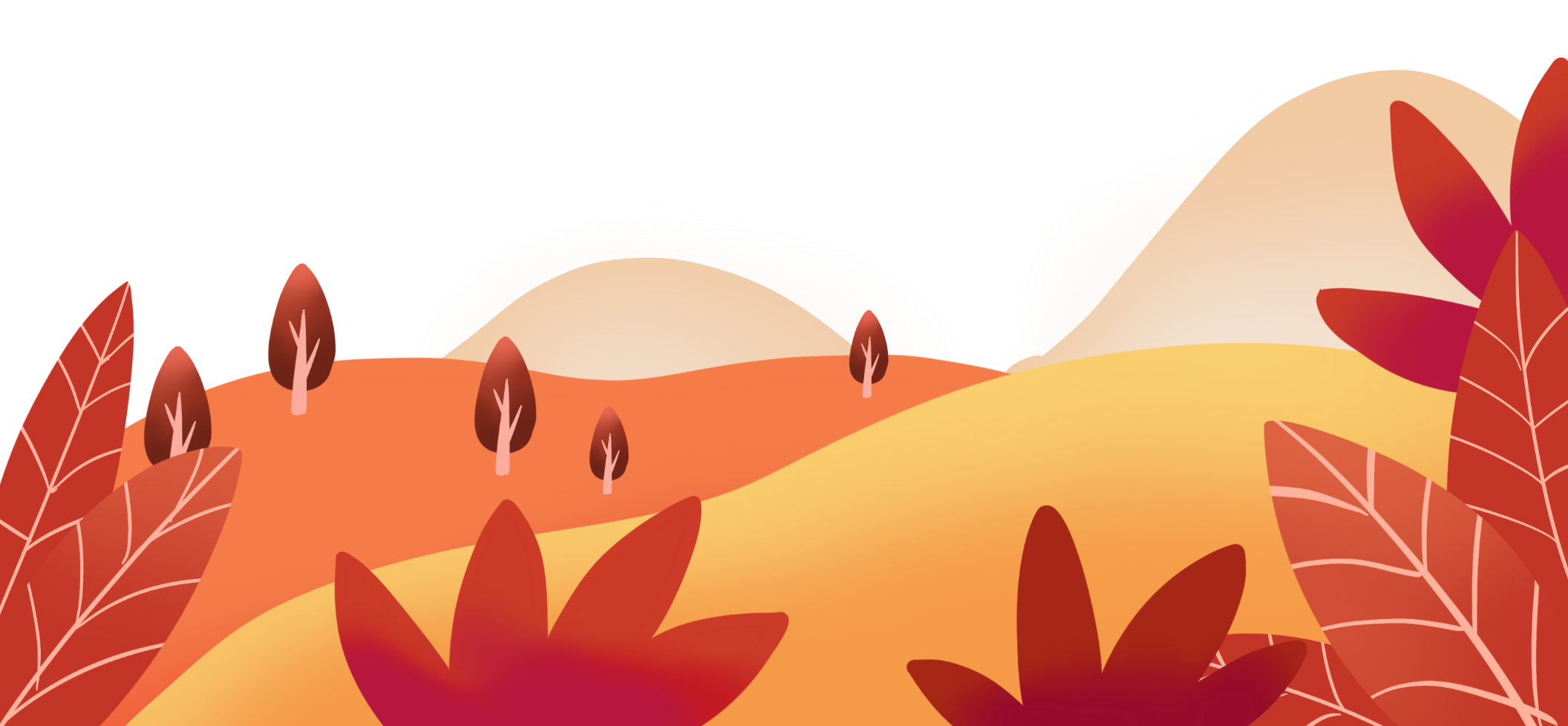 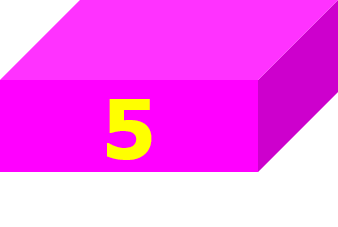 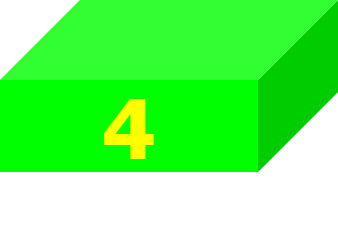 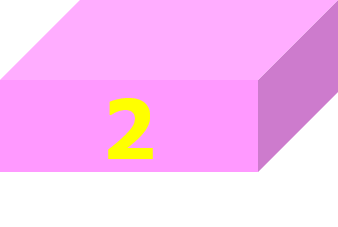 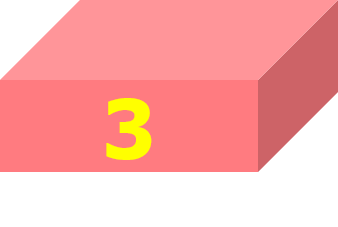 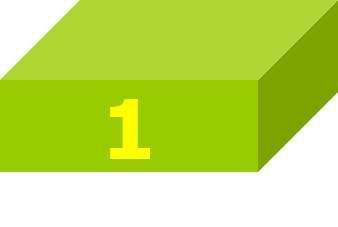 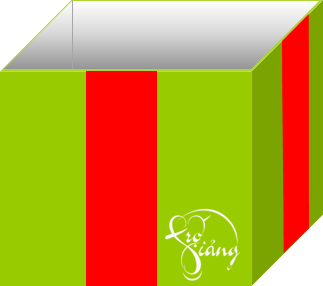 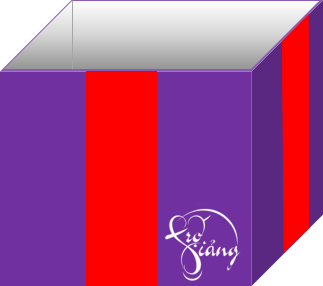 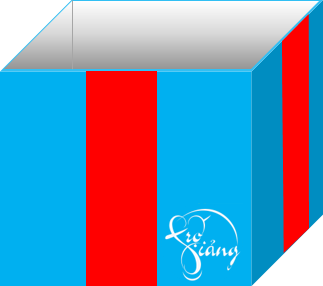 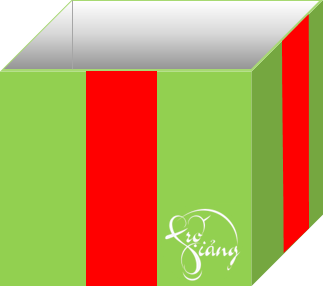 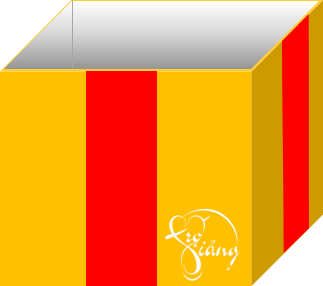 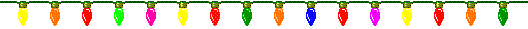 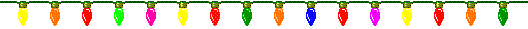 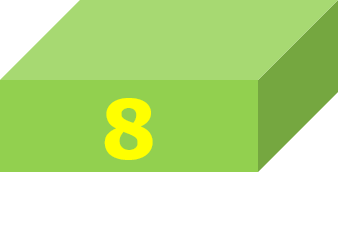 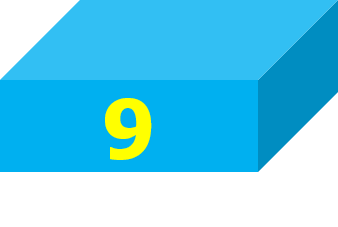 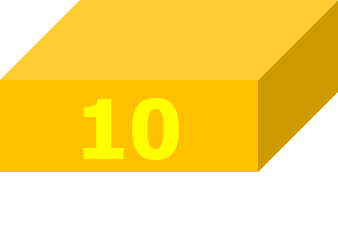 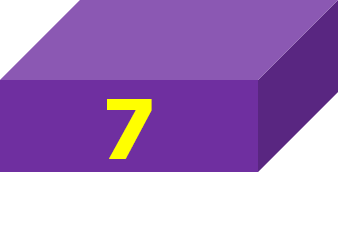 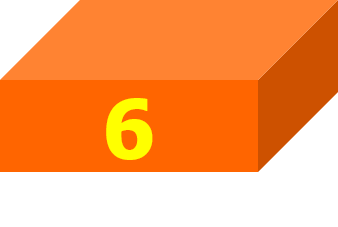 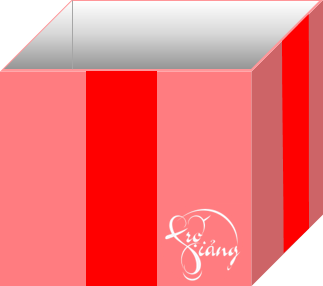 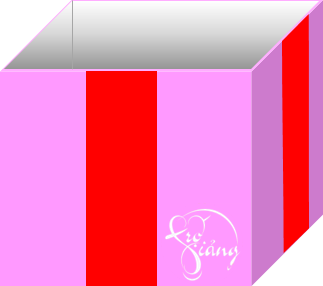 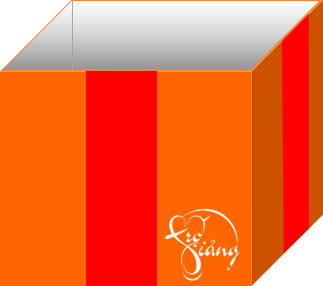 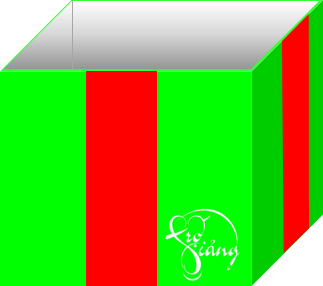 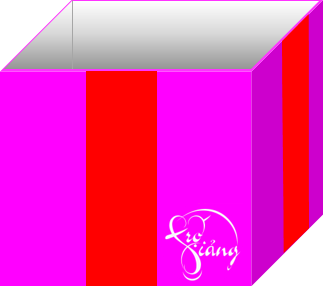 Bài học
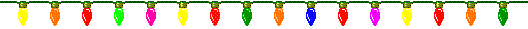 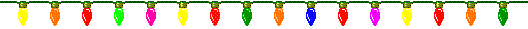 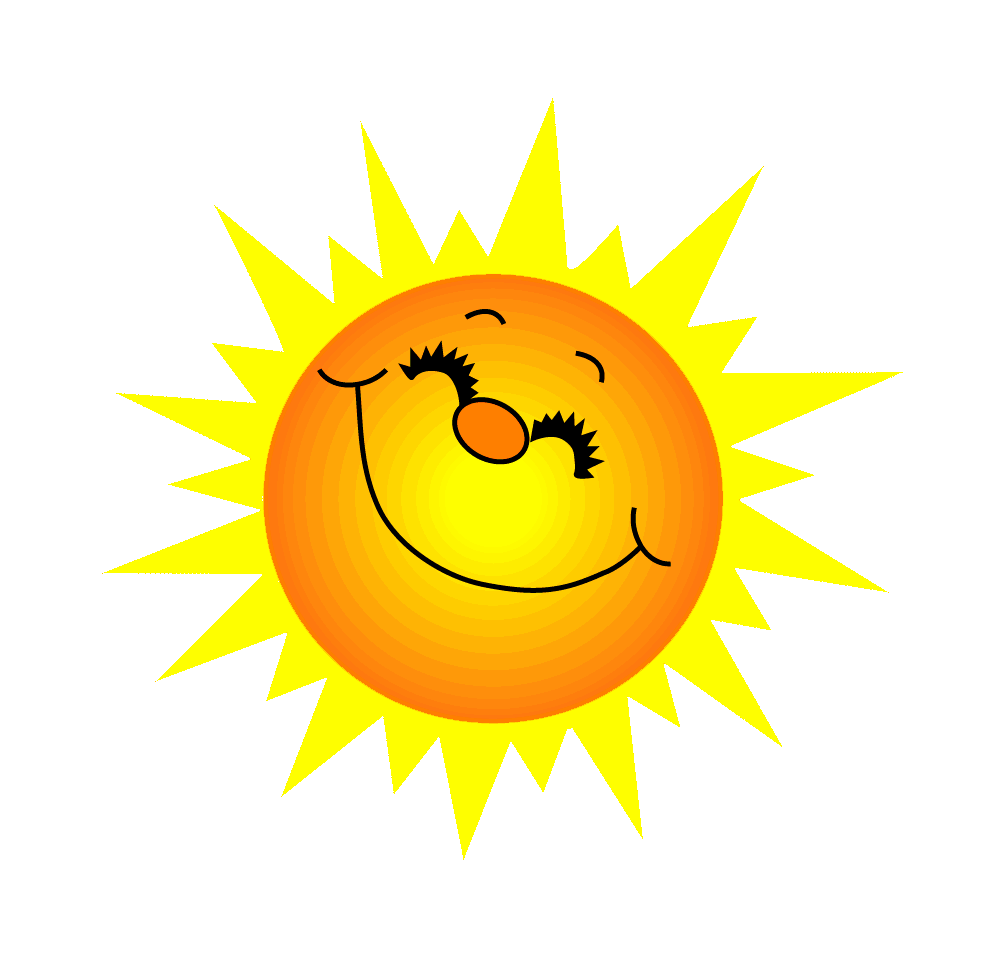 Câu 1. Văn bản “Lễ cúng thần lúa của người Chơ-ro” thuộc chủ điểm nào?
Mẹ thiên nhiên
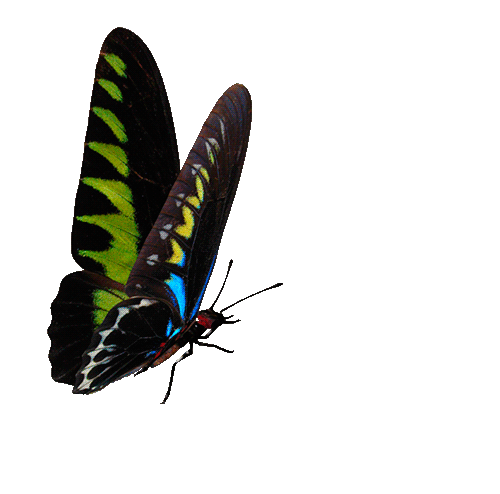 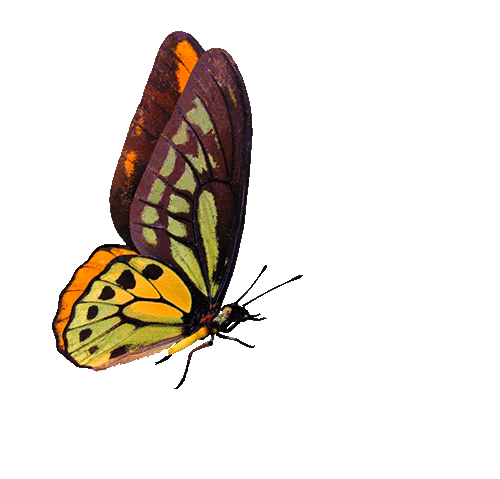 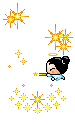 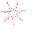 You are given 3 candies
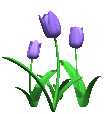 GO HOME
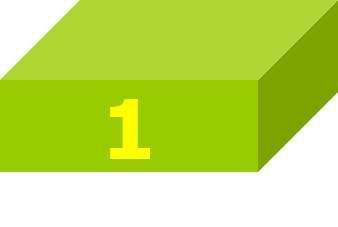 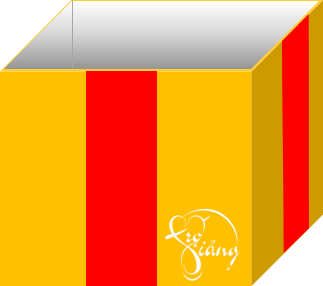 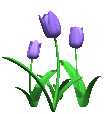 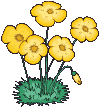 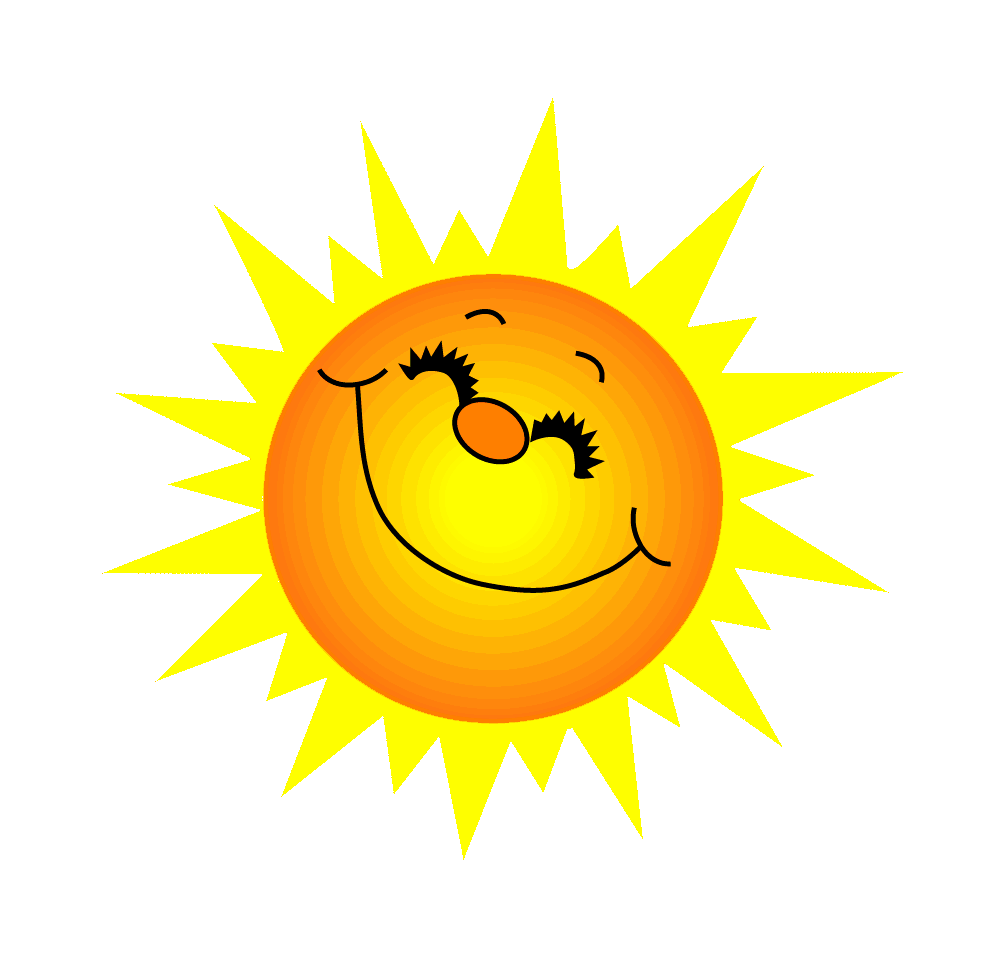 Câu 2. Văn bản có mục đích chuyển tải thông tin một cách tin cậy, xác thực được gọi là gì?
Văn bản thông tin
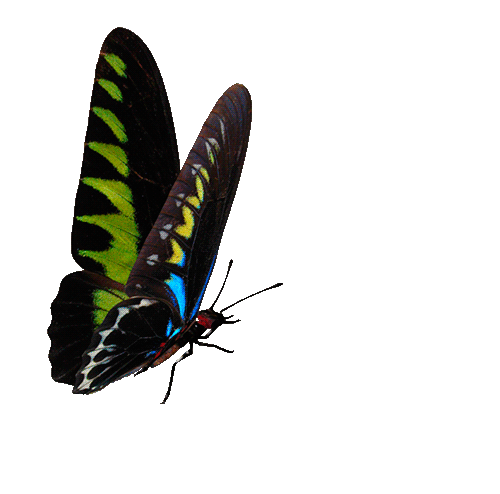 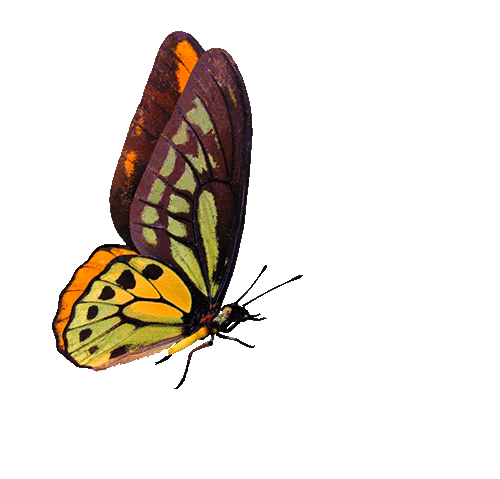 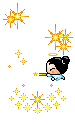 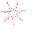 You are given 5 candies
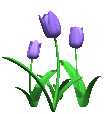 GO HOME
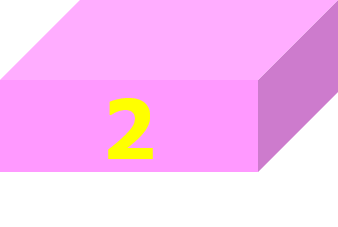 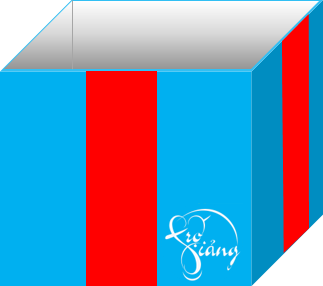 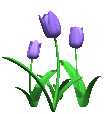 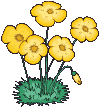 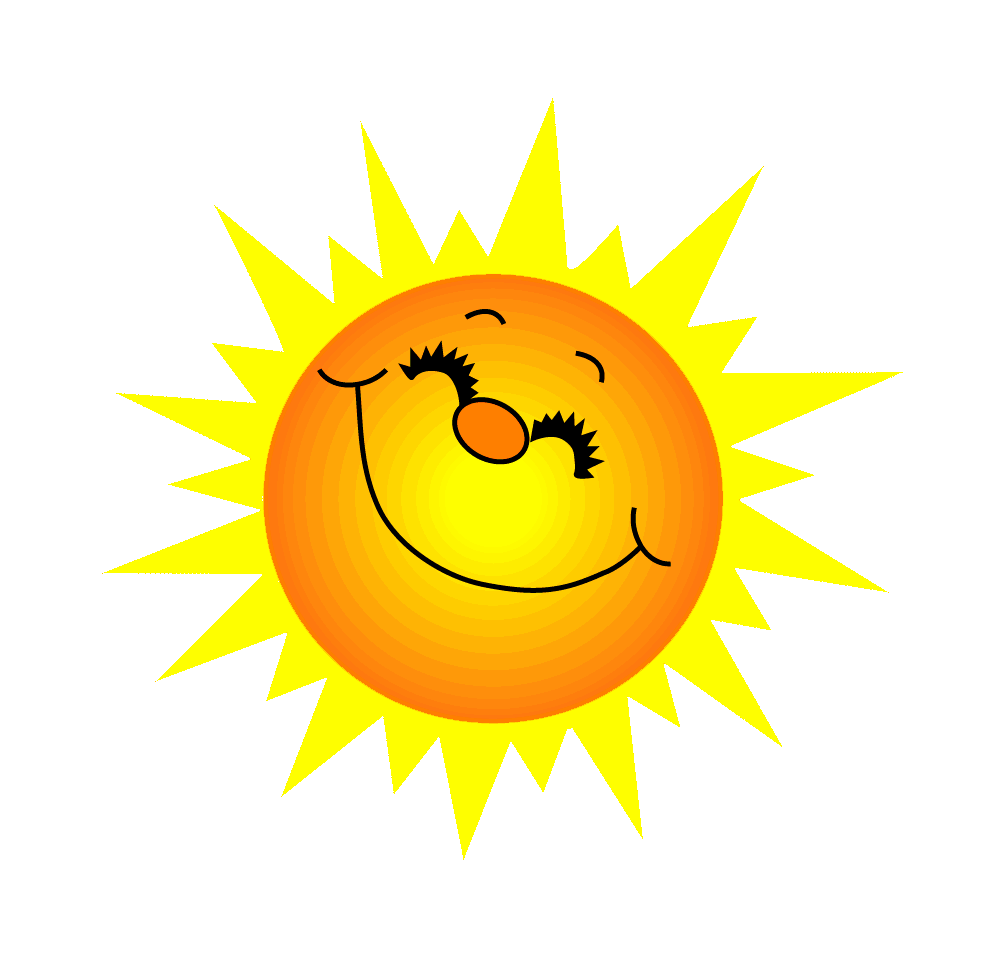 Câu 3. Điền từ còn thiếu vào chỗ trống: “……. một hành tinh trong hệ Mặt Trời là nơi sự sống đã được đánh thức.”
Trái đất
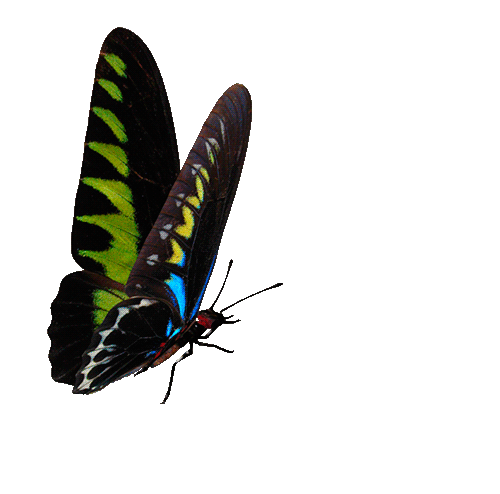 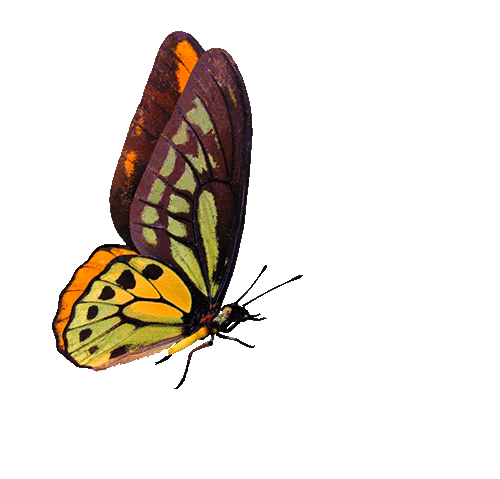 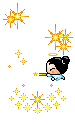 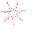 You are given 7 candies
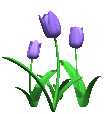 GO HOME
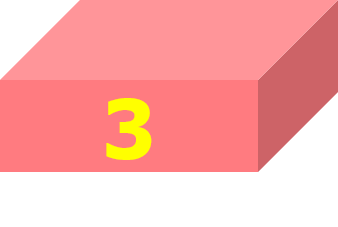 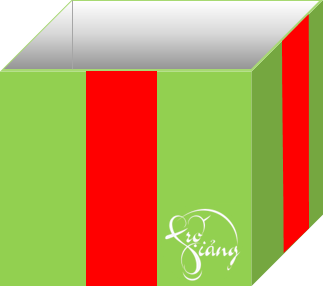 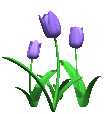 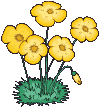 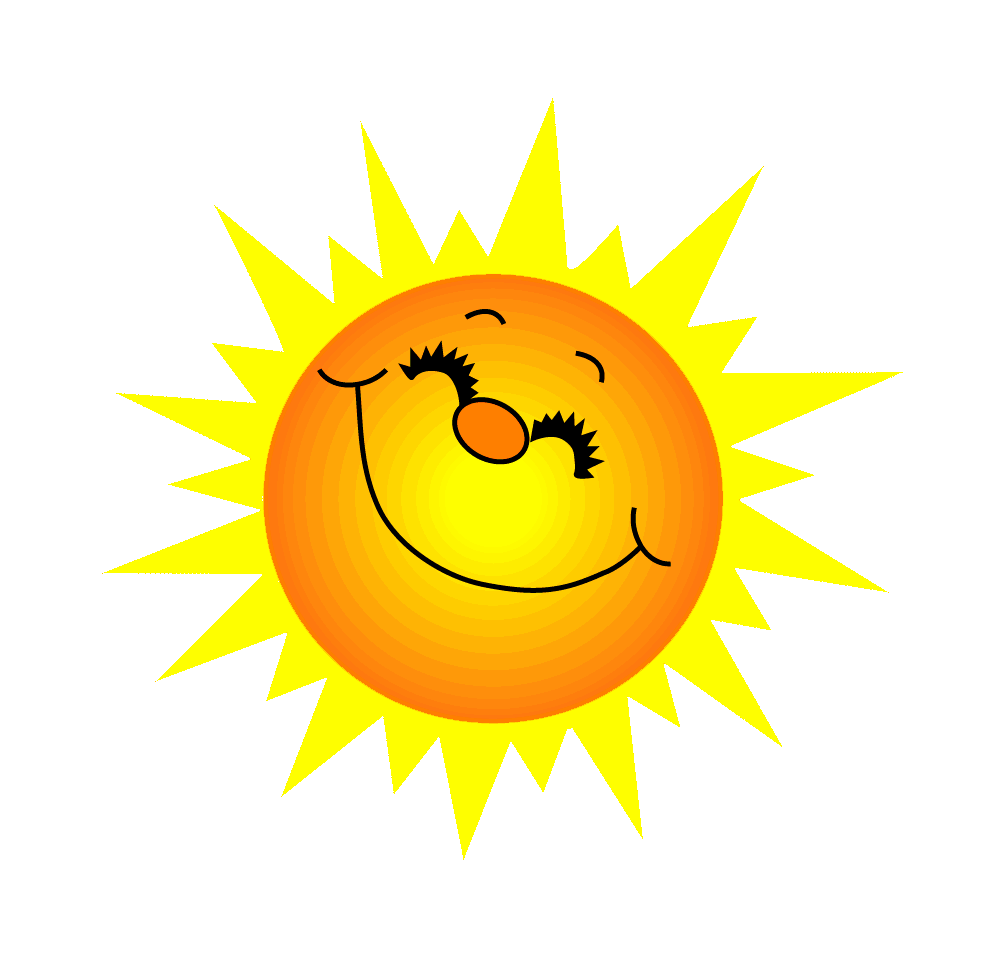 Câu 4. Khaorng cách giữa Mặt trời và Trái đất là
8 phút ánh sáng
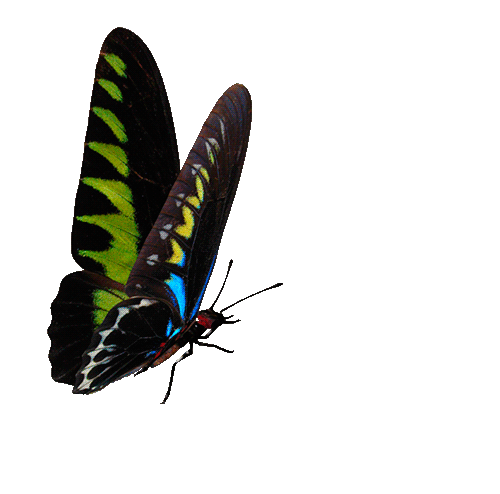 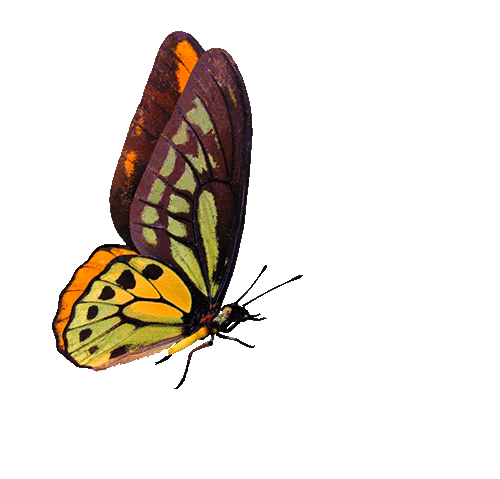 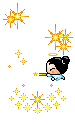 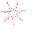 You are given 2 candies
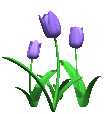 GO HOME
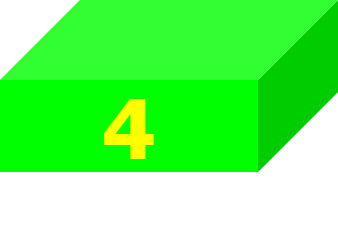 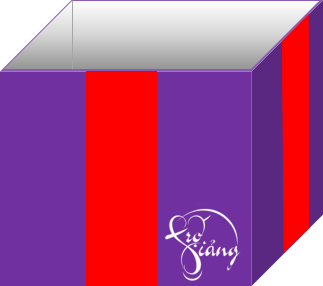 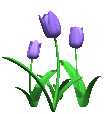 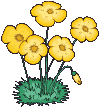 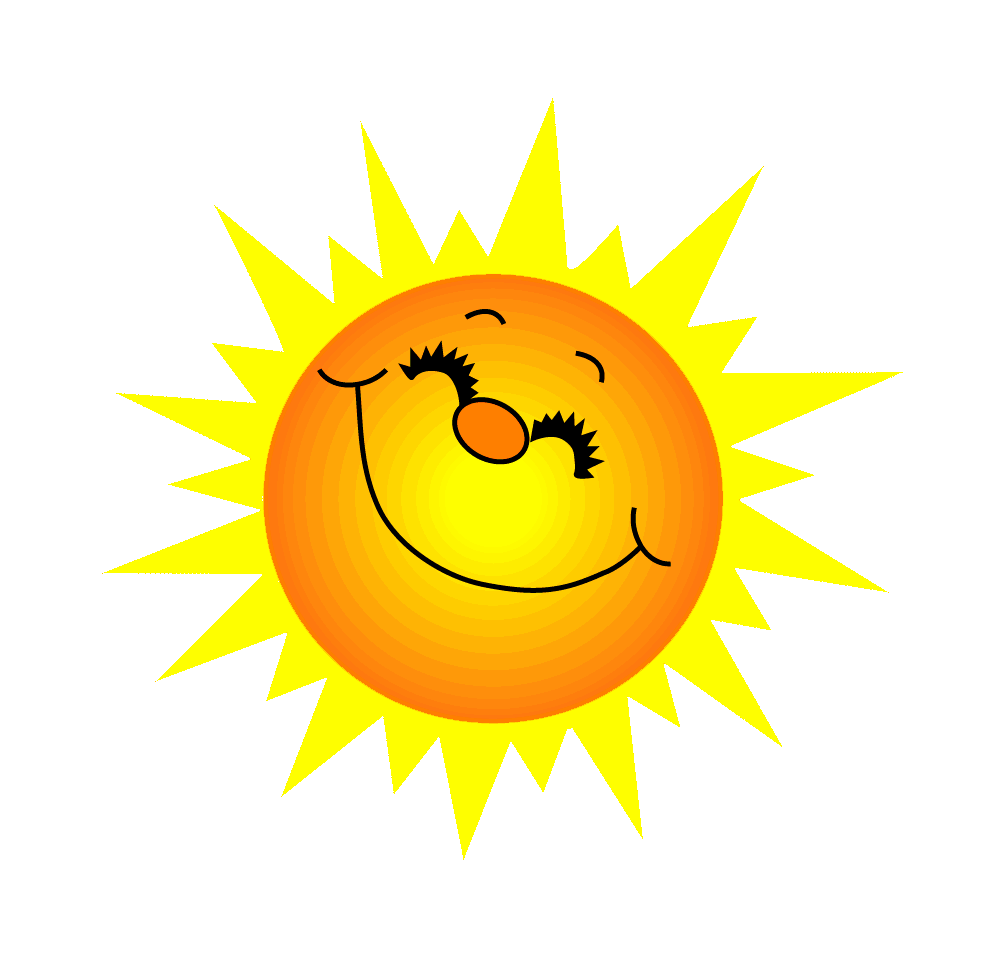 Câu 5. Thể loại của văn bản “Trái đất – Mẹ của muôn loài” là gì?
Nghị luận
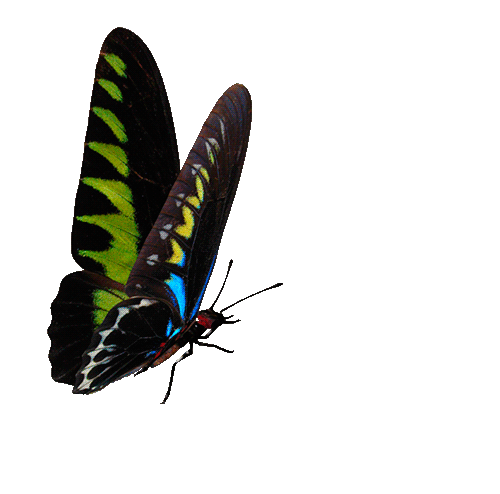 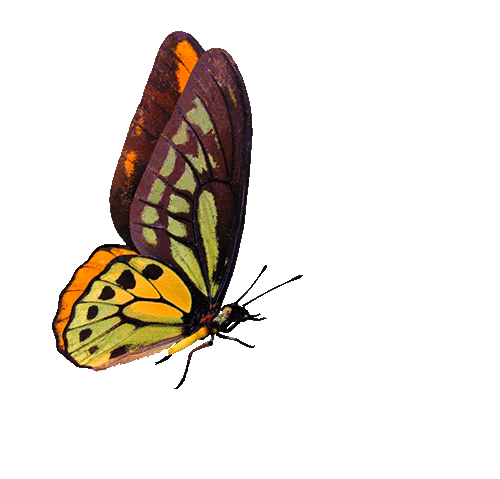 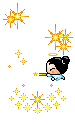 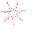 You are given 8 candies
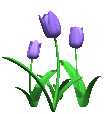 GO HOME
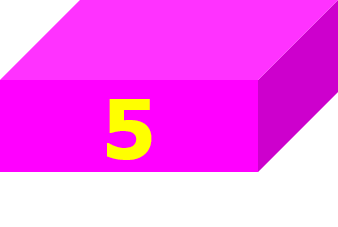 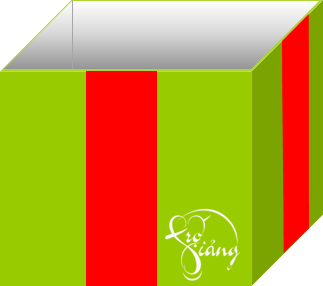 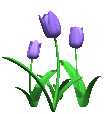 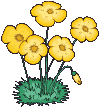 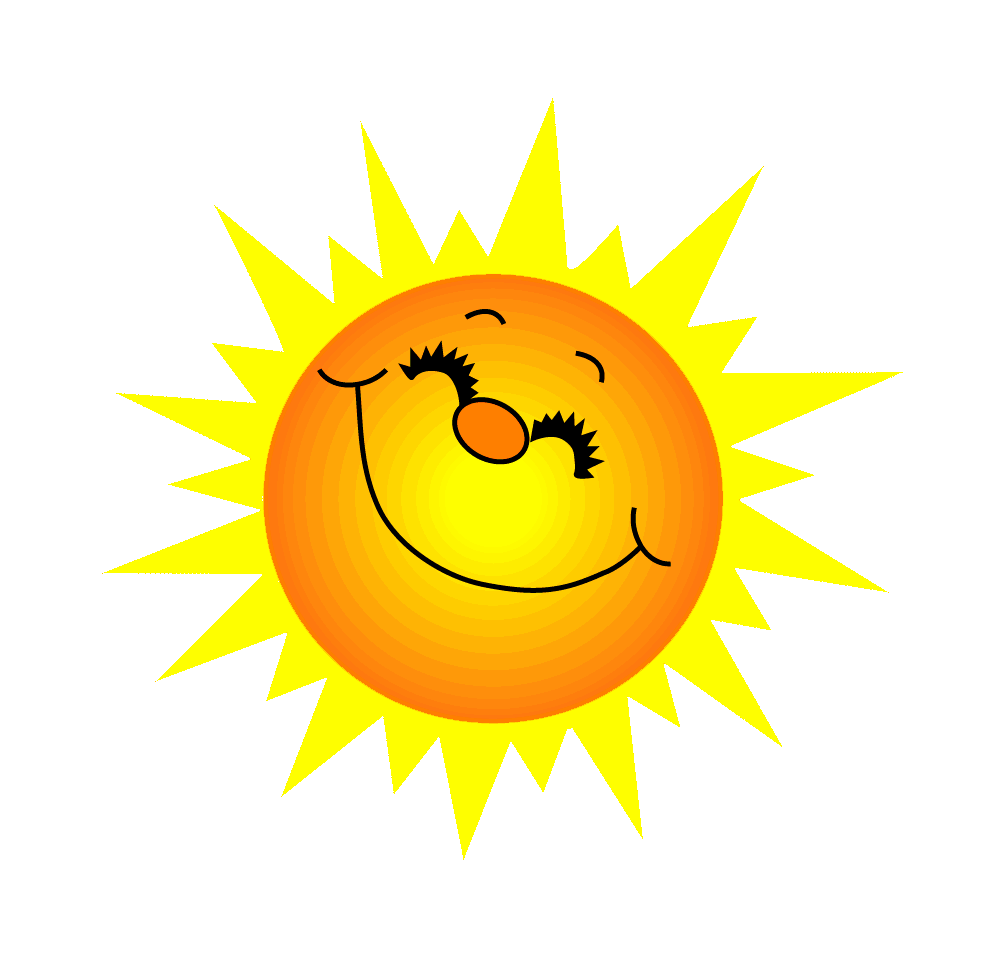 Câu 6. Ngày Môi trường thế giới là
Ngày 5 tháng 6 hàng năm
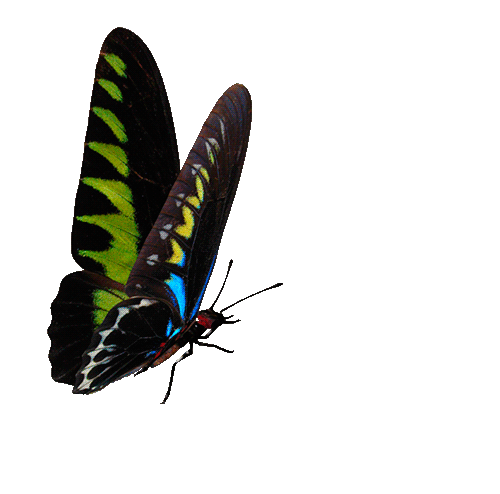 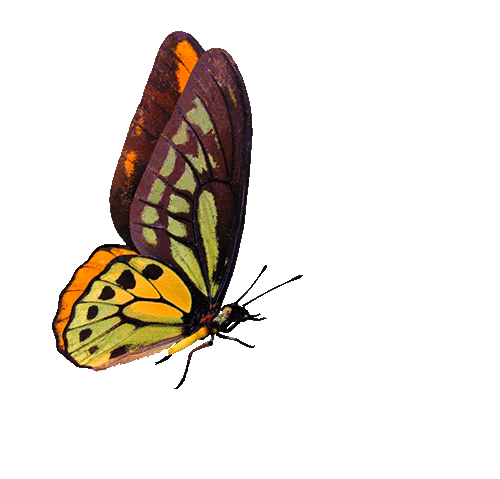 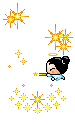 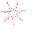 You are given 6 candies
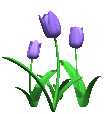 GO HOME
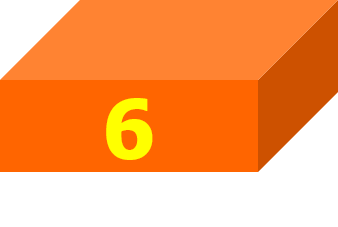 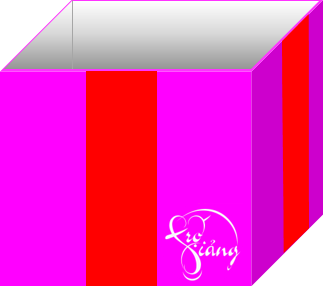 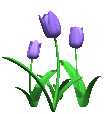 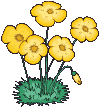 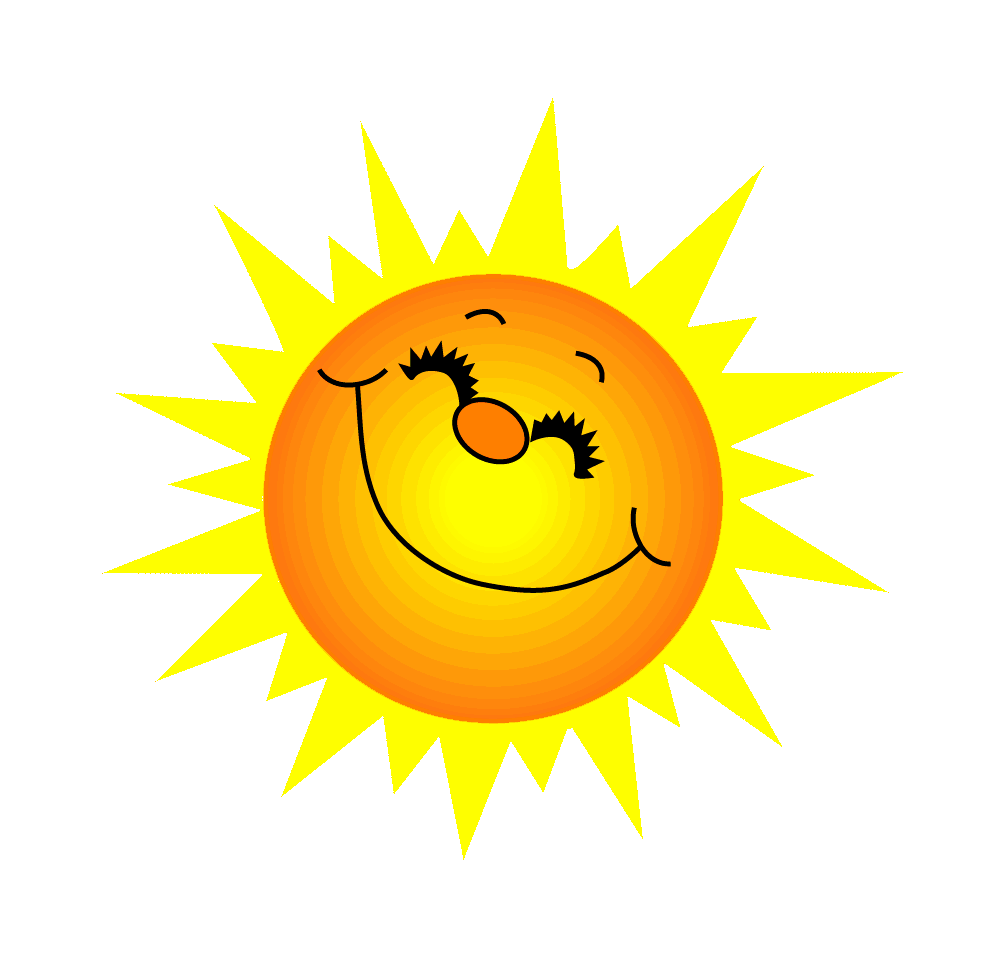 Câu 7. Phần viết thuyết minh thuật lại sựu kiện theo một trình tự hợp lí là phần nào của bài văn thuyết minh?
Thân bài
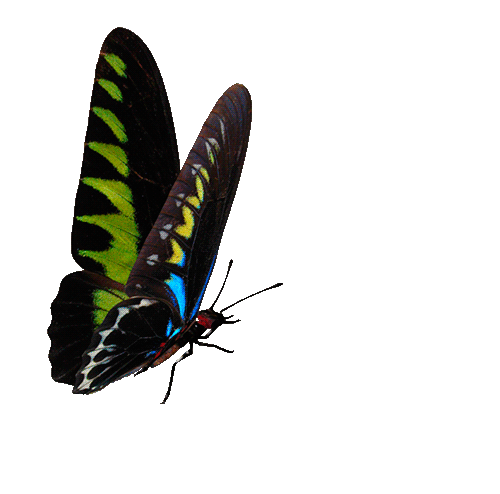 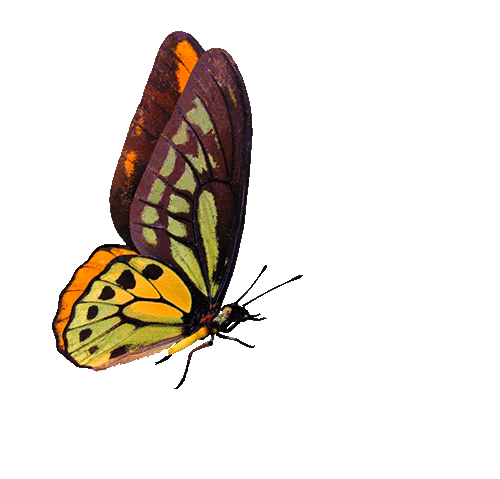 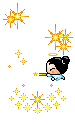 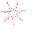 You are given 9 candies
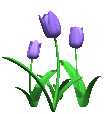 GO HOME
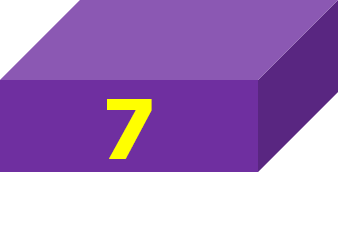 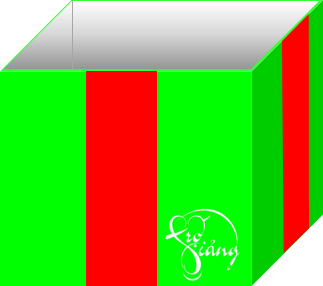 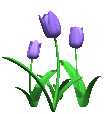 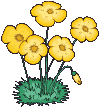 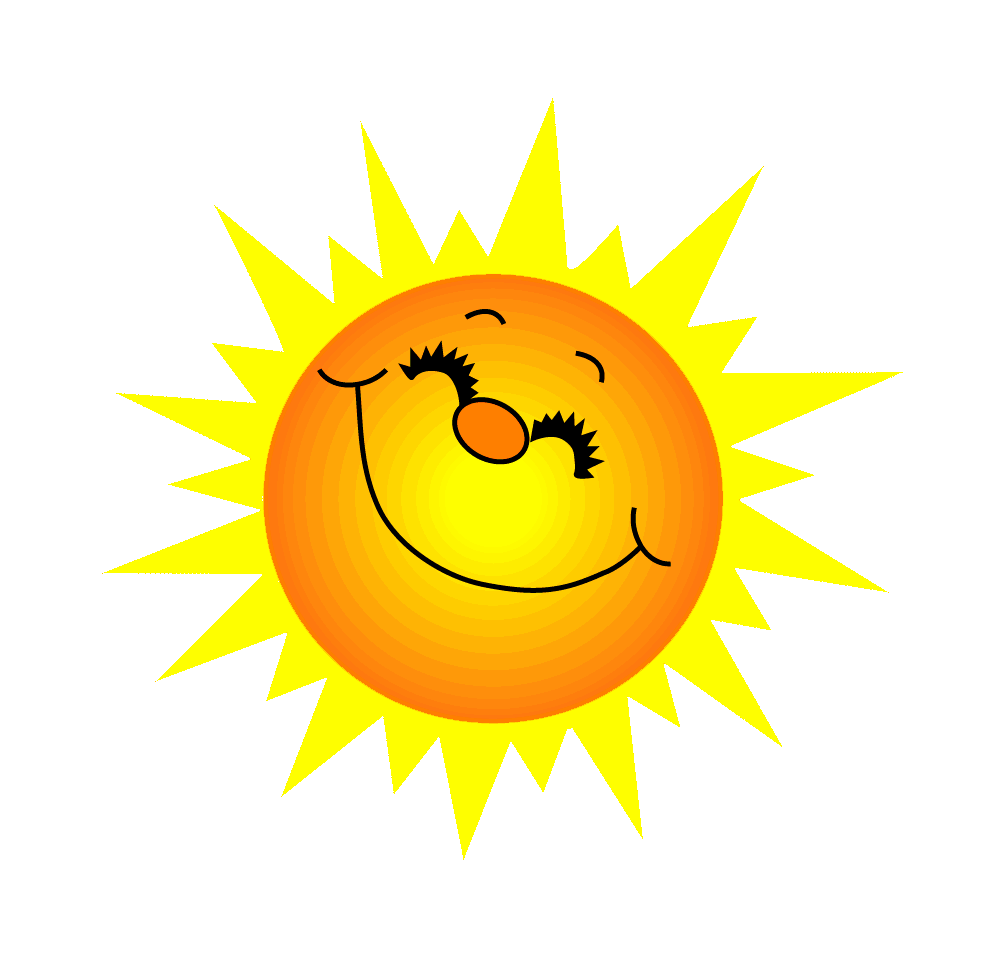 Câu 8. Thông tin của bài văn thuyết minh phải
Chính xác, tin cậy.
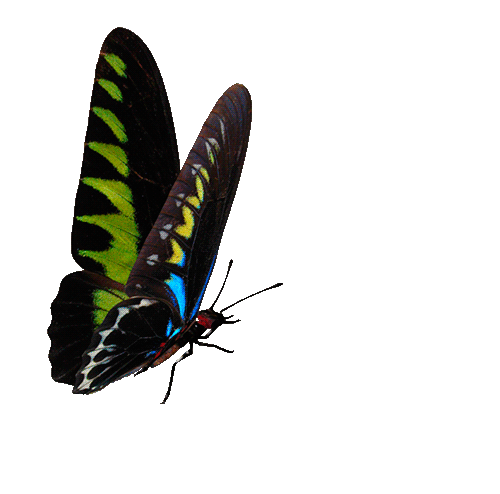 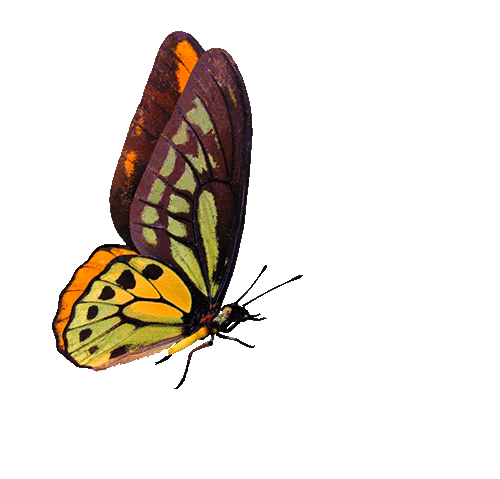 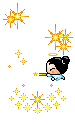 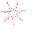 You are given 5 candies
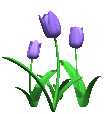 GO HOME
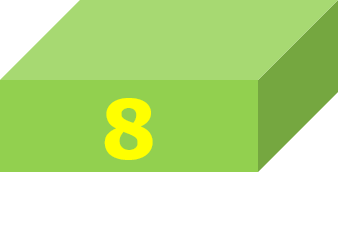 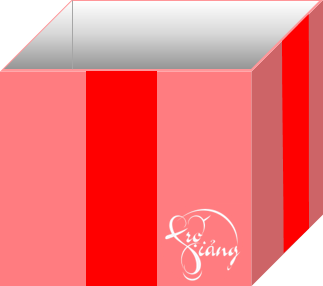 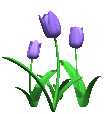 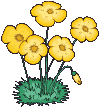 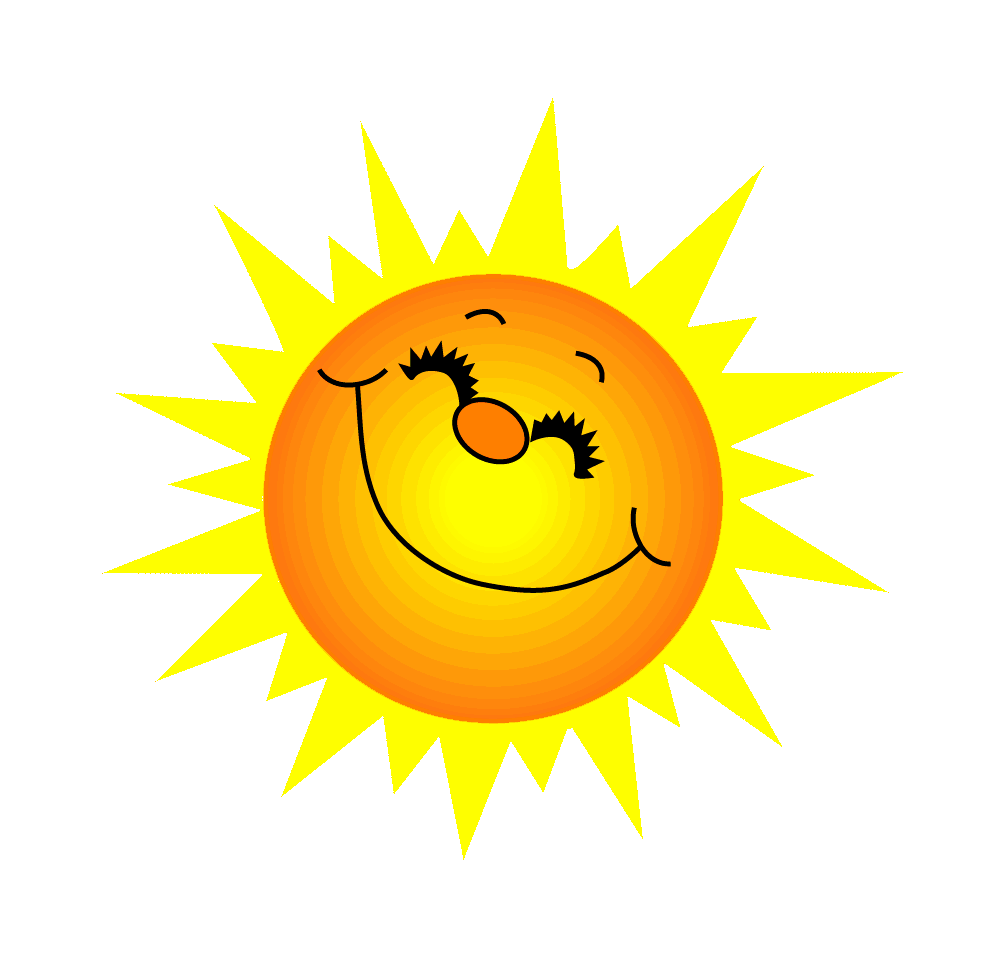 Câu 9. Trước khi nói cần phải làm gì?
Xác định đề tài, thu thập tư liệu.
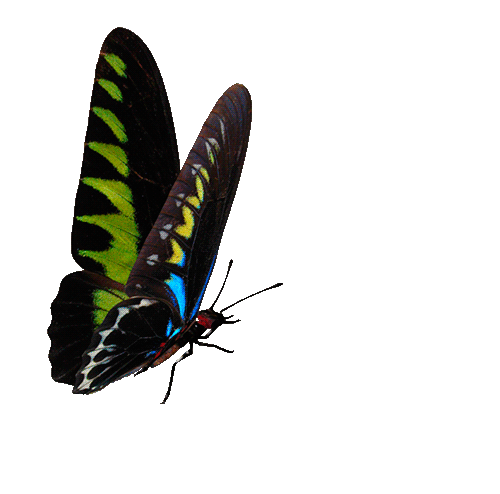 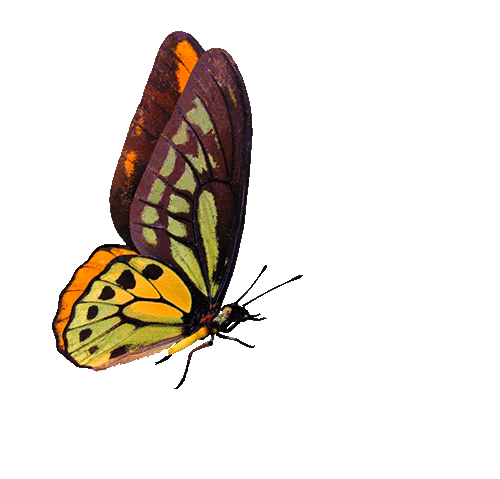 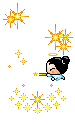 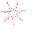 You are given 2 candies
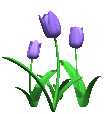 GO HOME
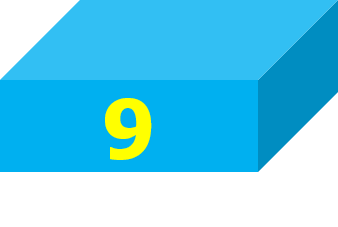 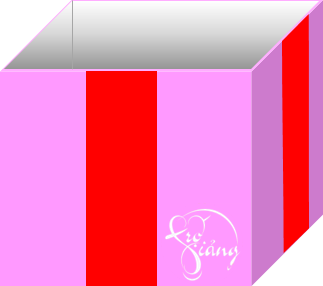 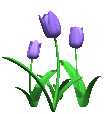 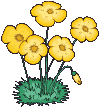 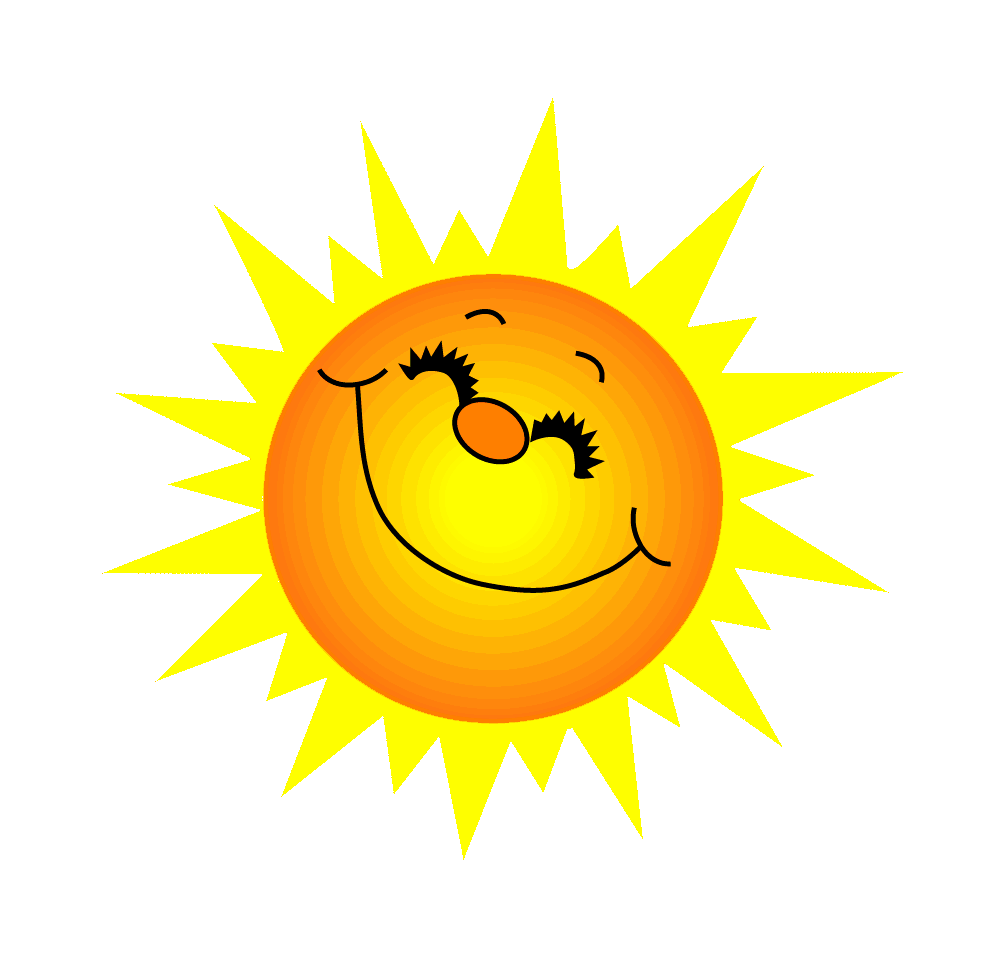 Câu 10. Văn bản “ Hai cây phong” thuộc thể loại nào?
Truyện ngắn.
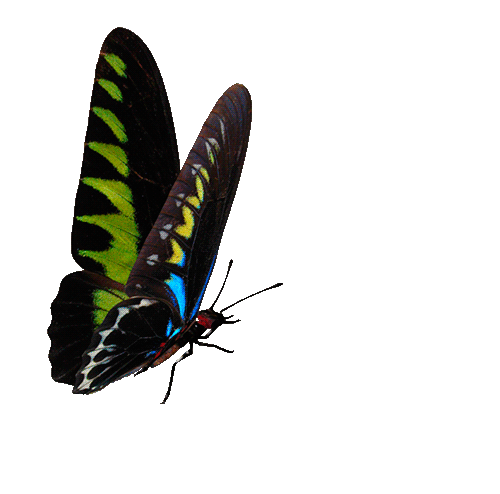 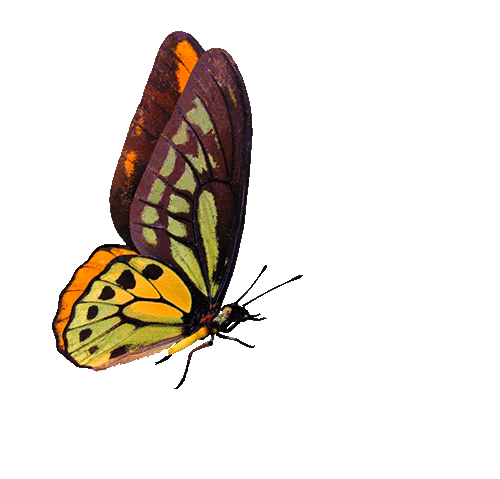 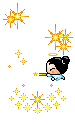 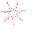 You are given 4 candies
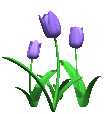 GO HOME
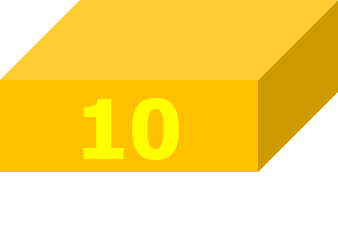 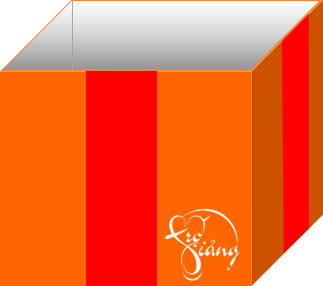 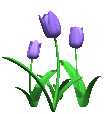 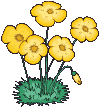 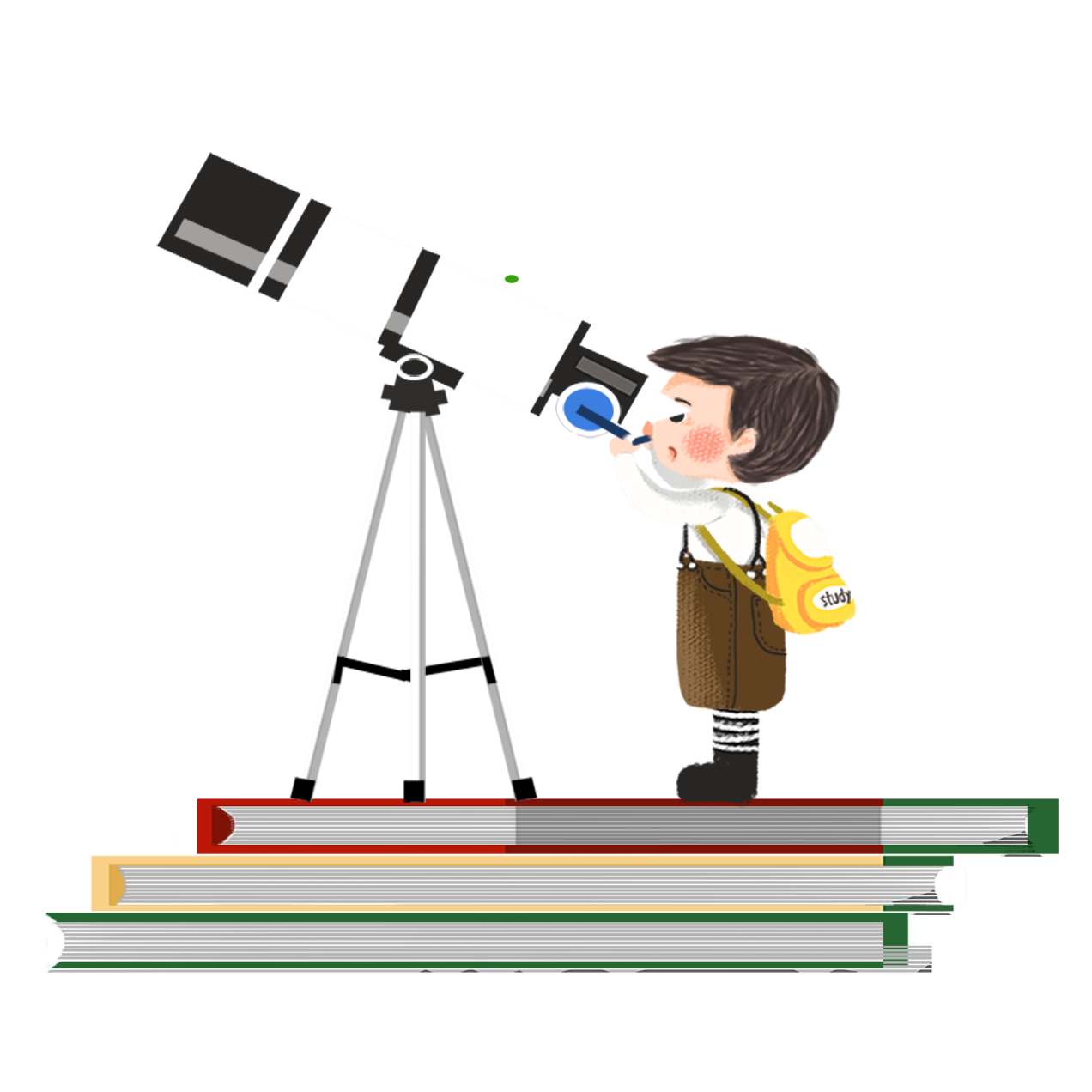 HÌNH THÀNH KIẾN THỨC
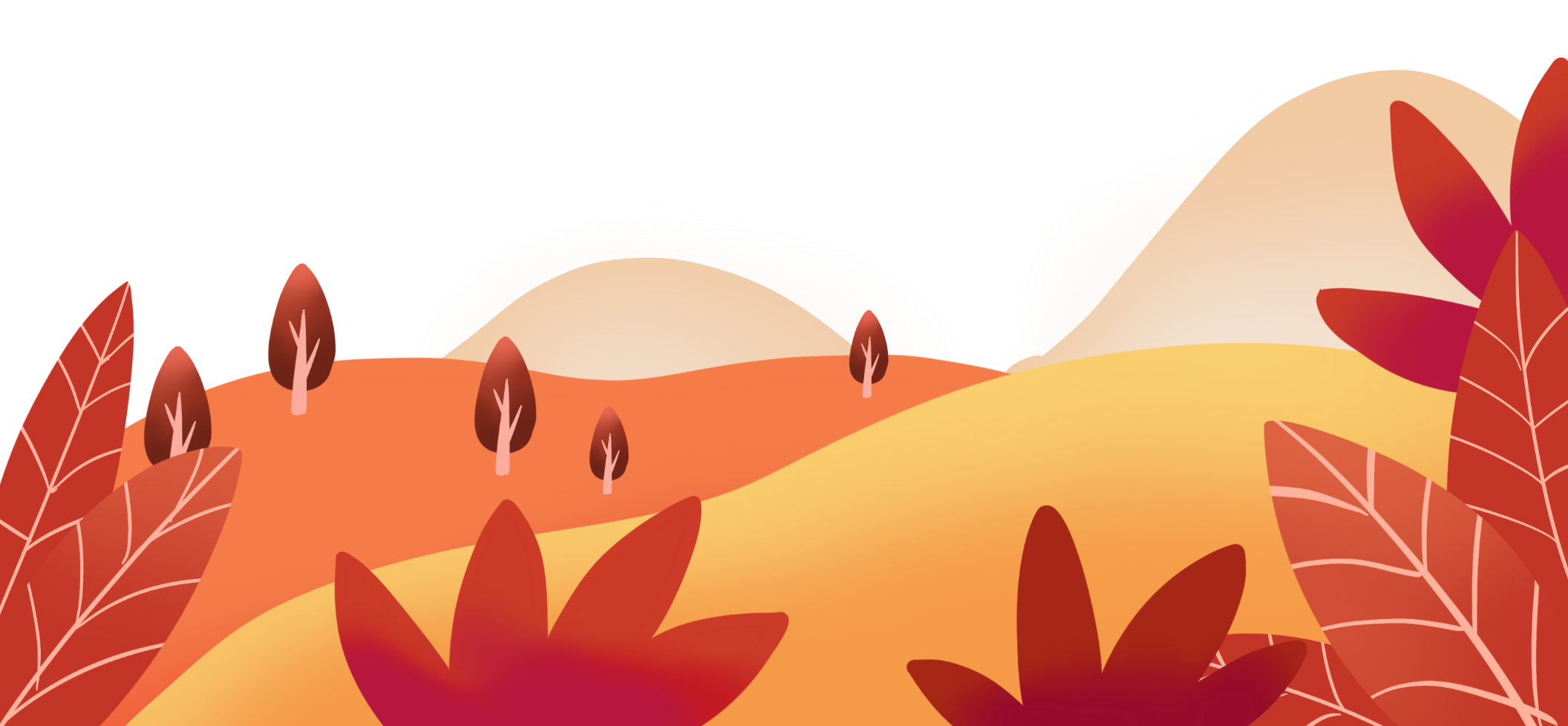 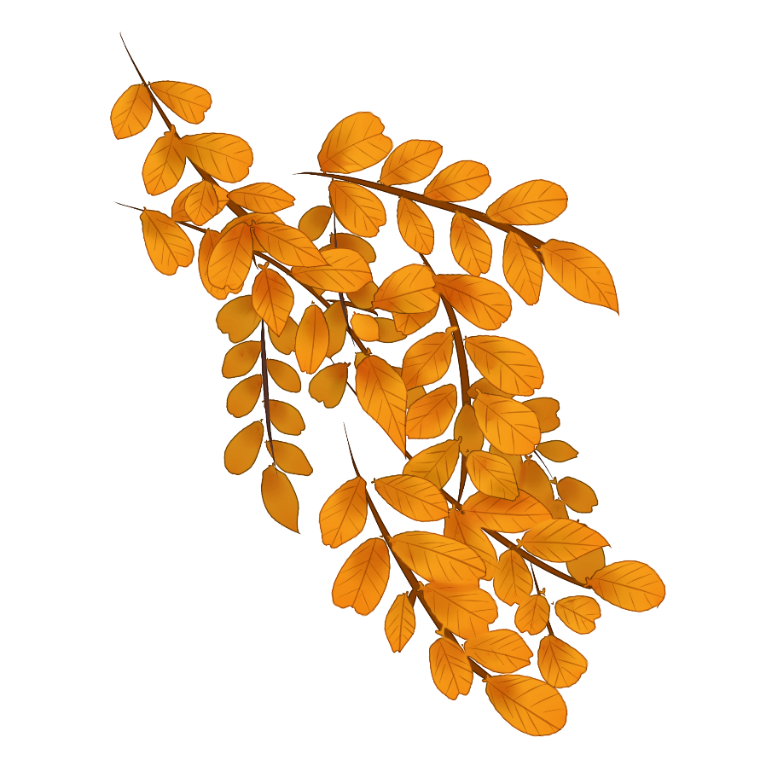 Quan sát các hình ảnh sau và cho biết tên các văn bản.
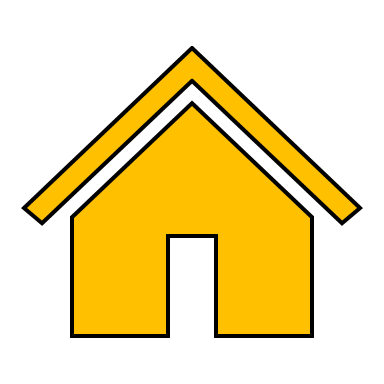 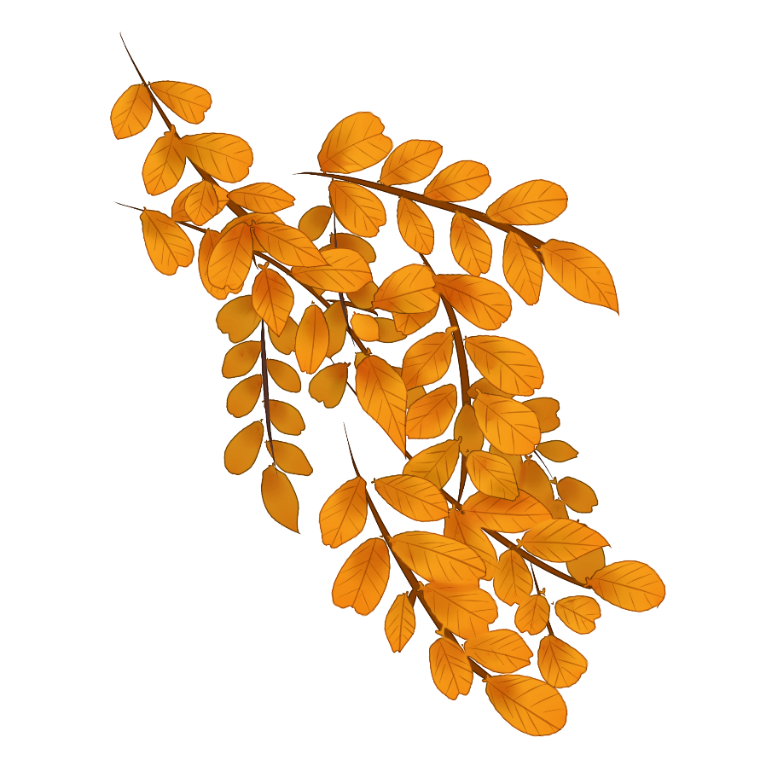 I. Ôn tập văn bản
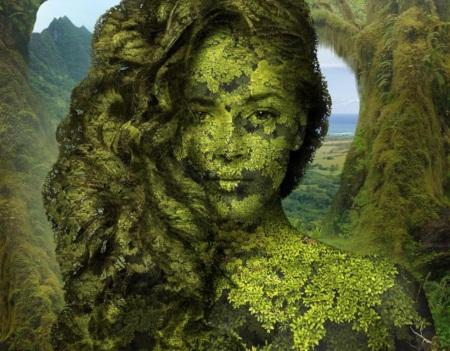 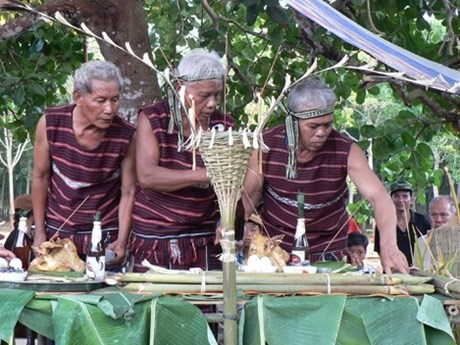 Trái Đất - Mẹ của muôn loài
Lễ cúng Thần lúa của người Chơ-ro
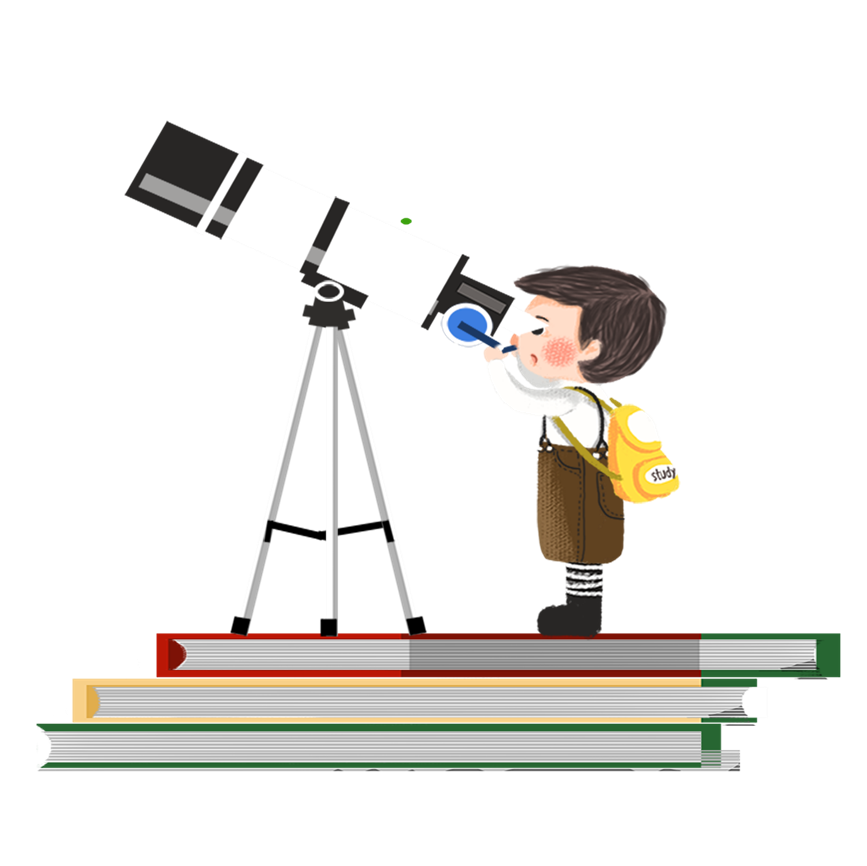 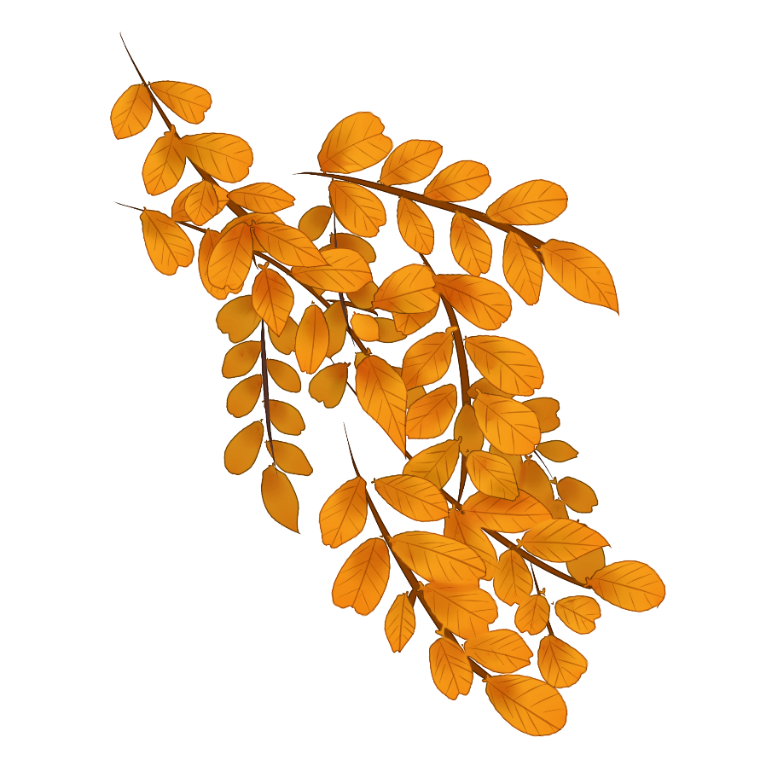 I. Ôn tập văn bản
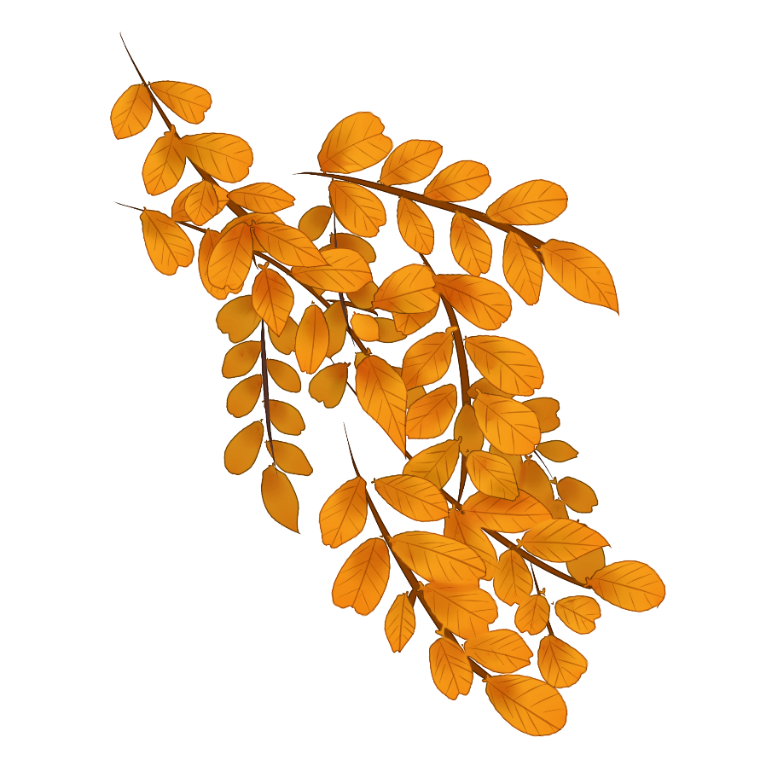 I. Ôn tập văn bản
VB tường thuật lại lễ cúng Thần Lúa của người Chơ-ro.
Lễ cúng Thần lúa của người Chơ-ro
Văn bản đề cập đến sự hình thành và vai trò của Trái Đất với sự sống của muôn loài.
Trái Đất - Mẹ của muôn loài
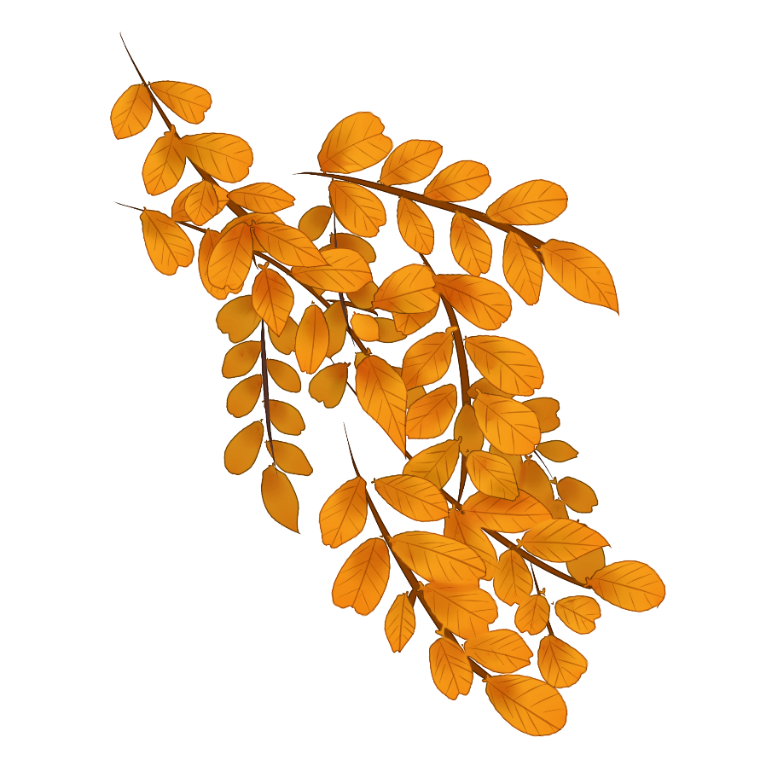 Theo em, khi viết văn bản thuyết minh thuật lại một sự kiện, cần lưu ý những điều gì?
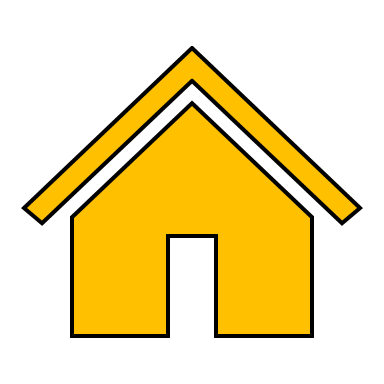 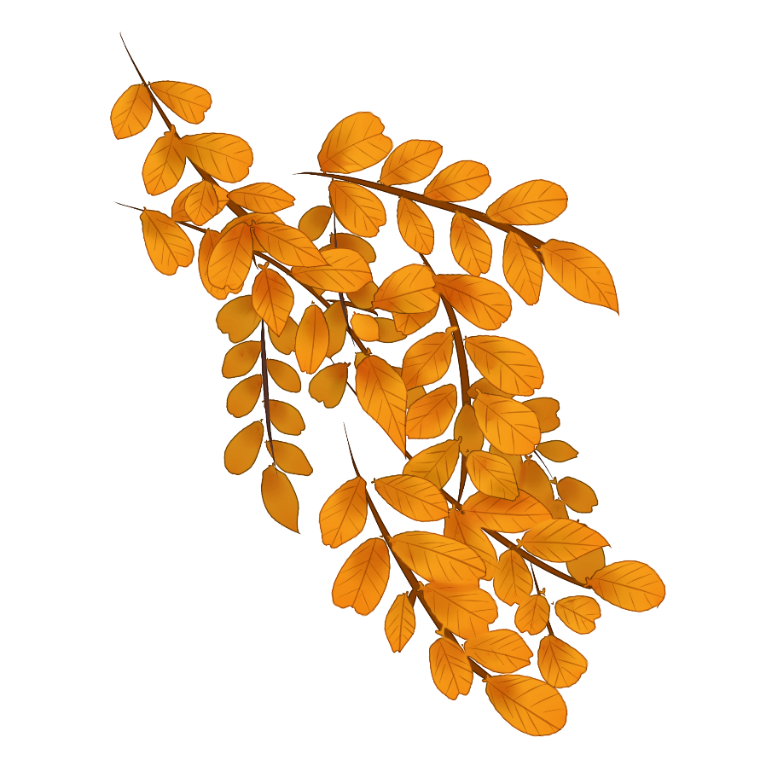 II. Ôn tập viết
1
Giới thiệu được sự kiện, thời gian và địa điểm diễn ra sự kiện.
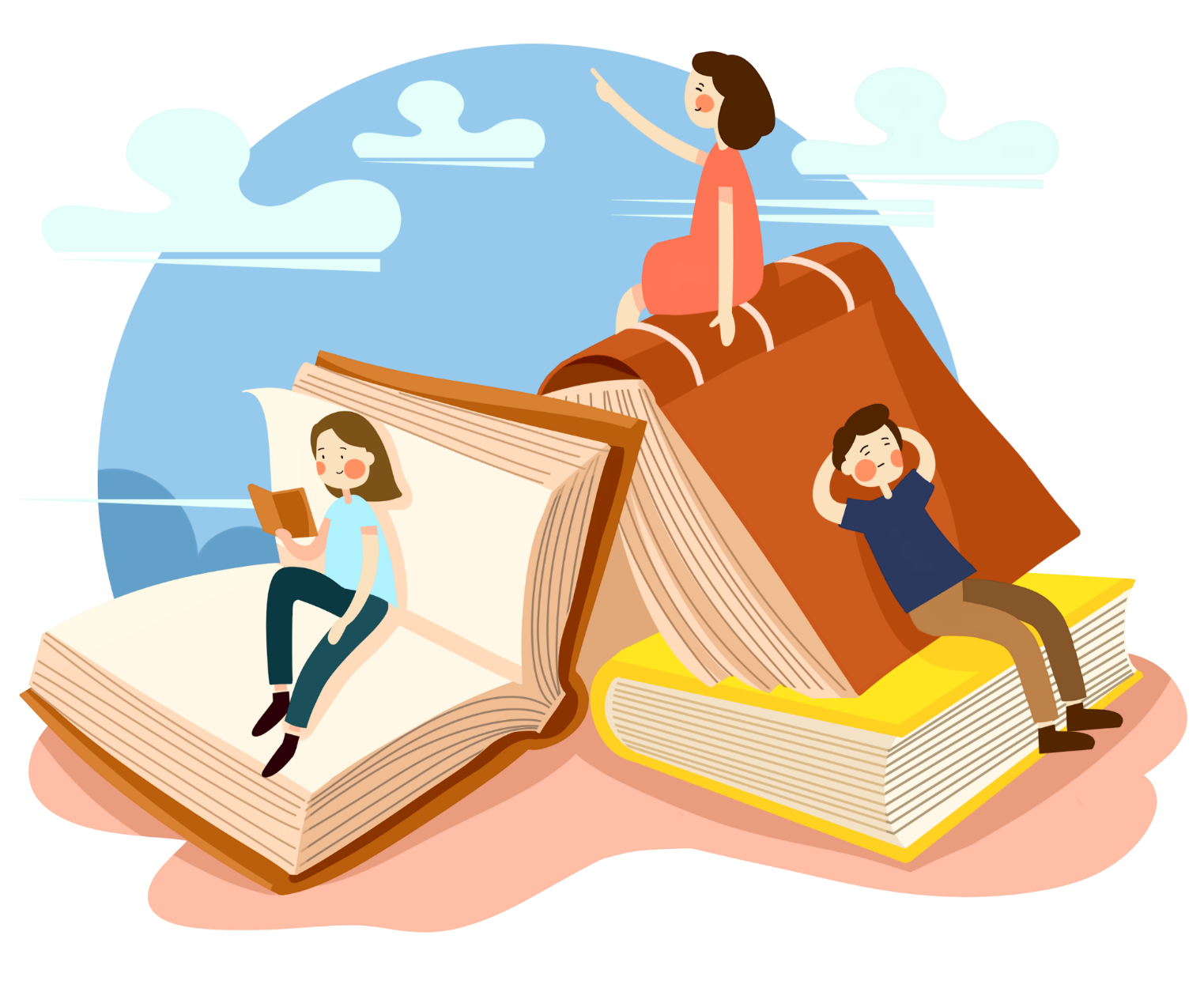 2
Thuật lại đủ các hoạt động chính của sự kiện theo một trình tự hợp lí.
3
Sử dụng thông tin chính xác, tin cậy trong khi thuật lại sự kiện.
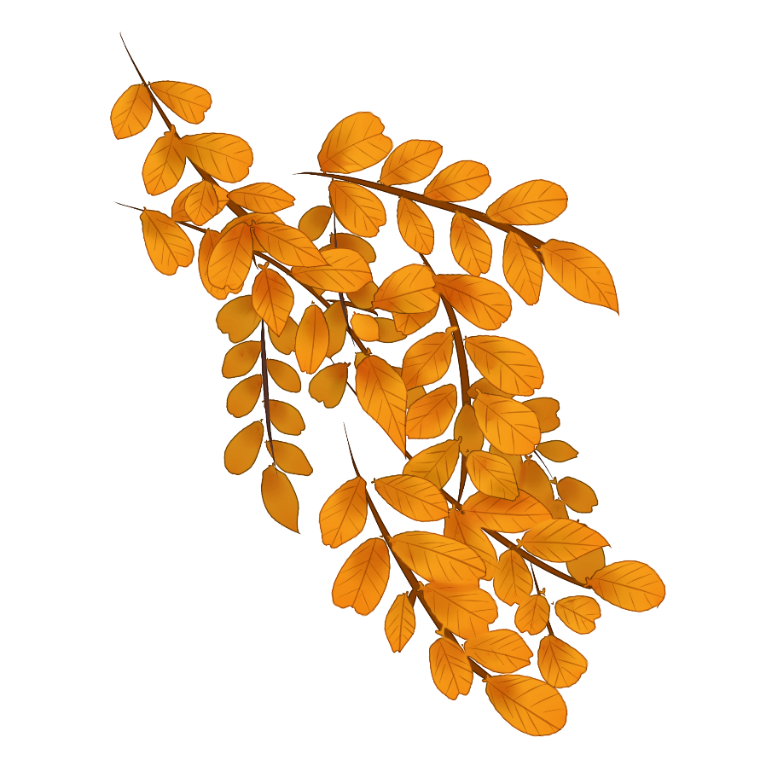 II. Ôn tập viết
4
Đưa ra được nhận xét, đánh giá, hoặc cảm nhận của người viết về sự kiện.
5
Bài văn đảm bảo bố cục.
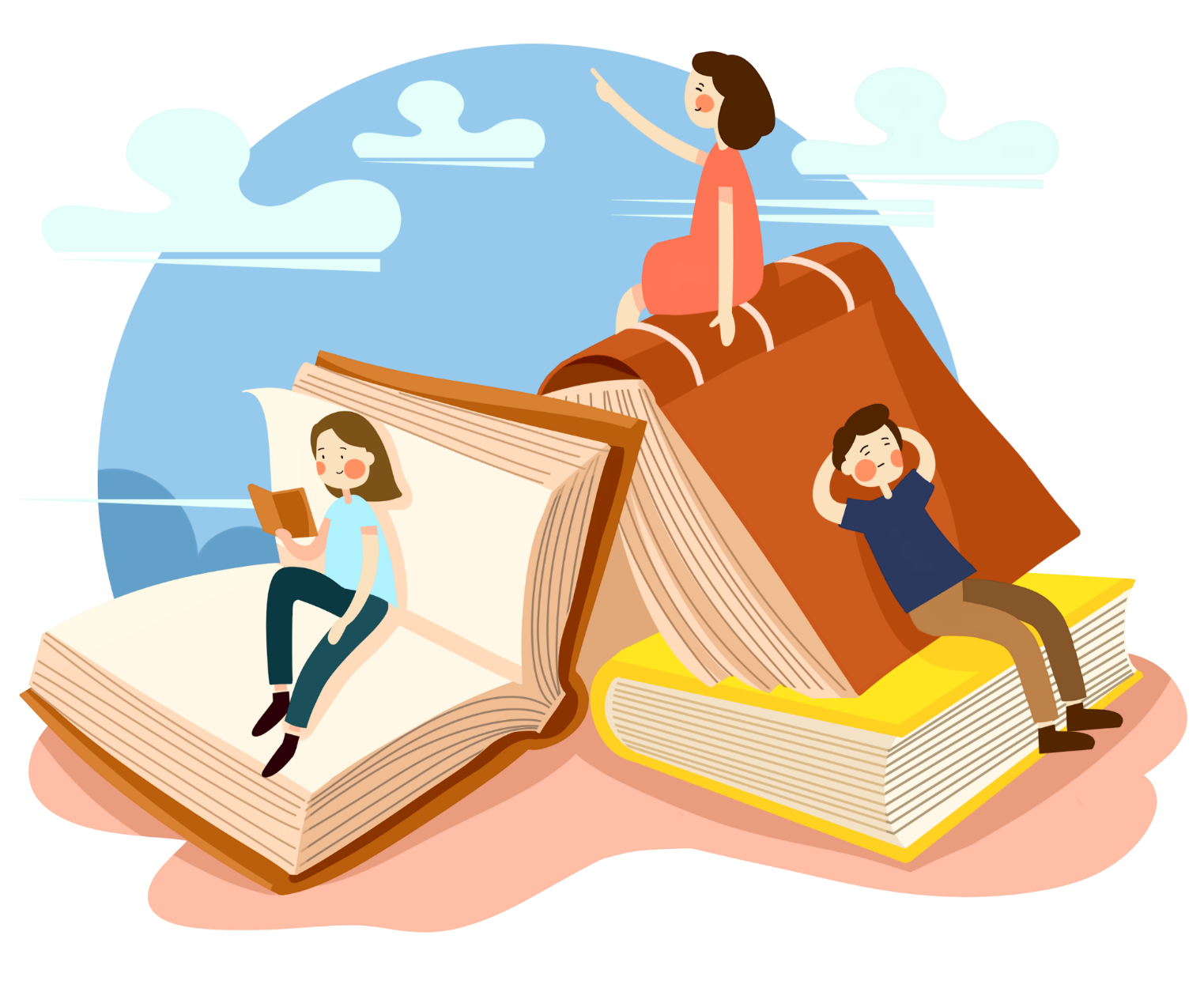 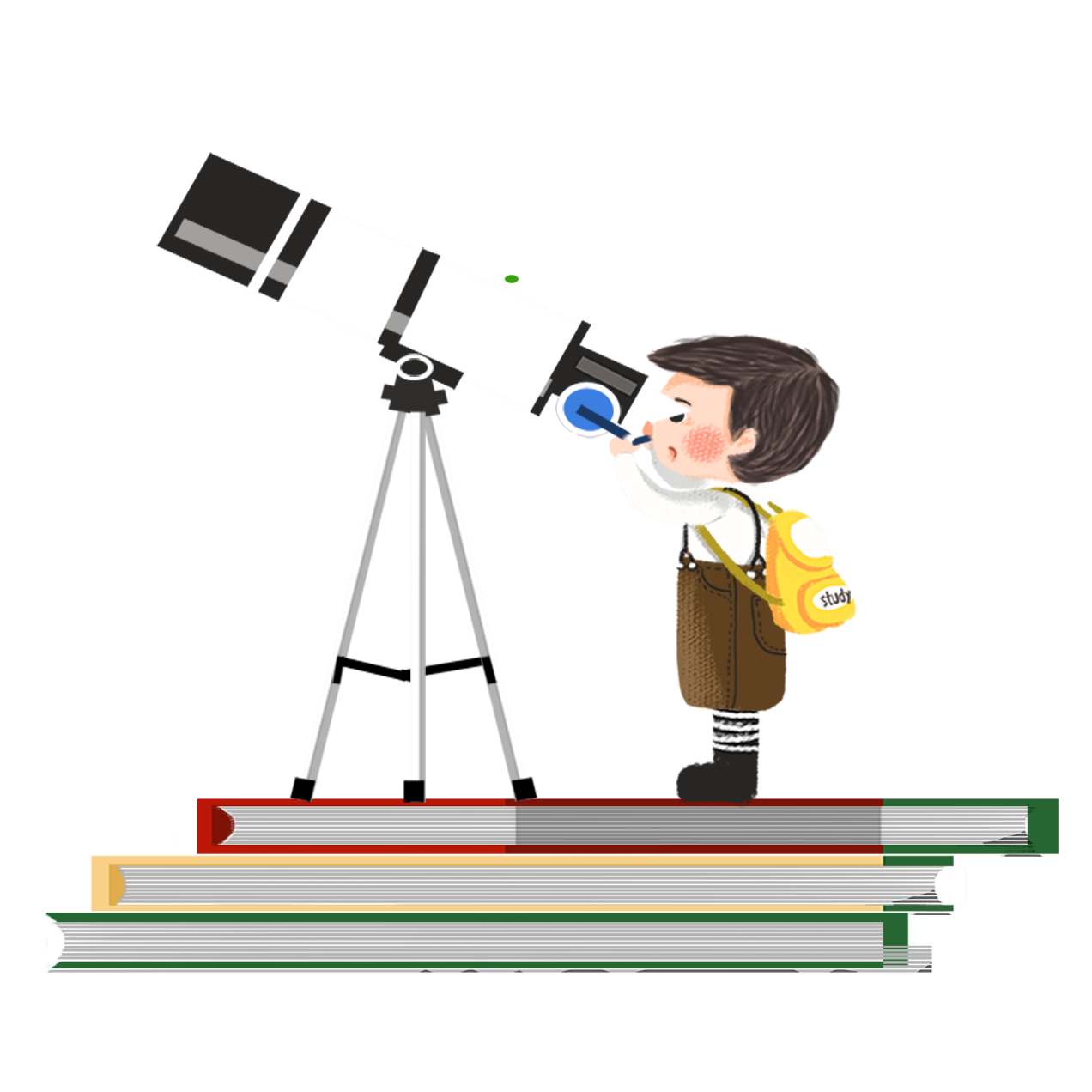 LUYỆN TẬP
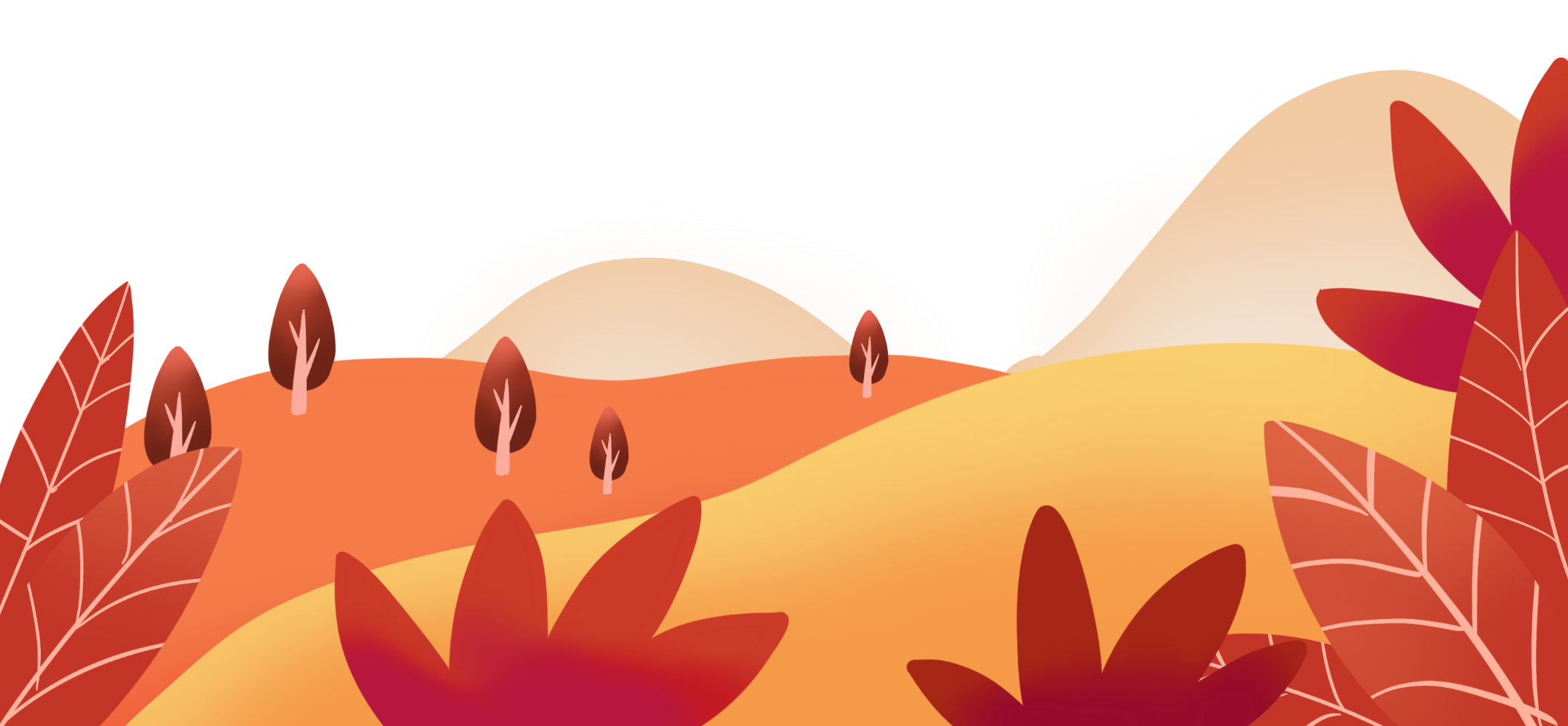 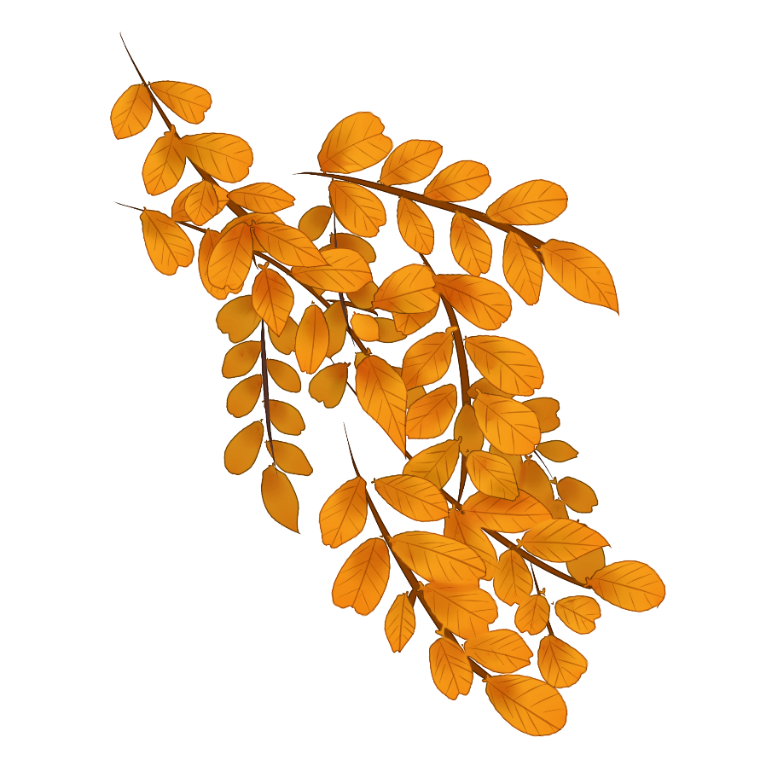 Giữ gìn những báu vật mà Mẹ Thiên Nhiên ban tặng có ý nghĩa như thế nào đối với mỗi chúng ta?
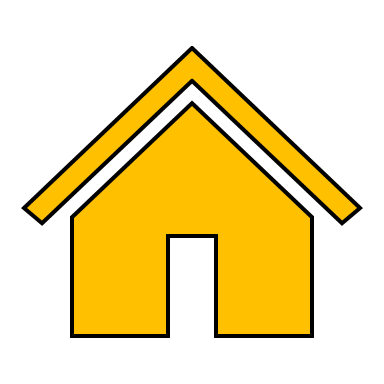 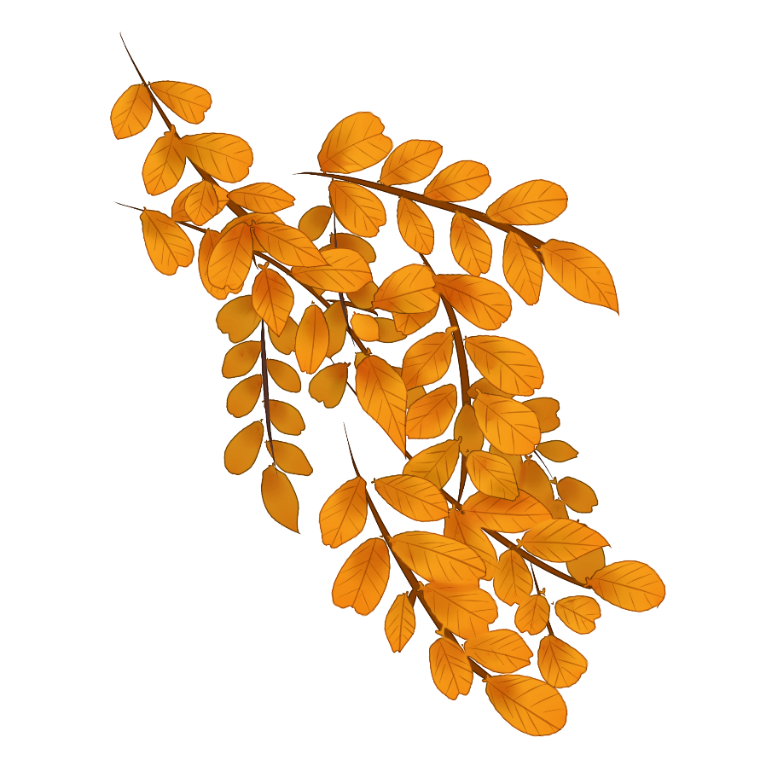 Giữ gìn những báu vật mà mẹ thiên nhiên ban tặng có ý nghĩa rất quan trọng đối với nhân loại, đó là cuộc sống của chúng ta, môi trường sống của con người sẽ bị hủy hoại nếu chúng ta không giữ gìn và bảo vệ nó.
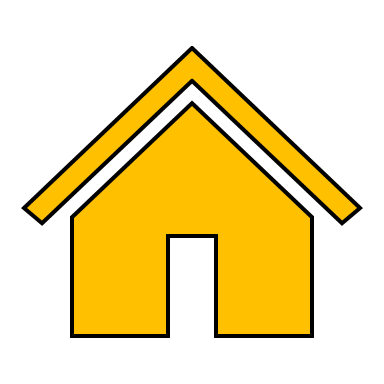 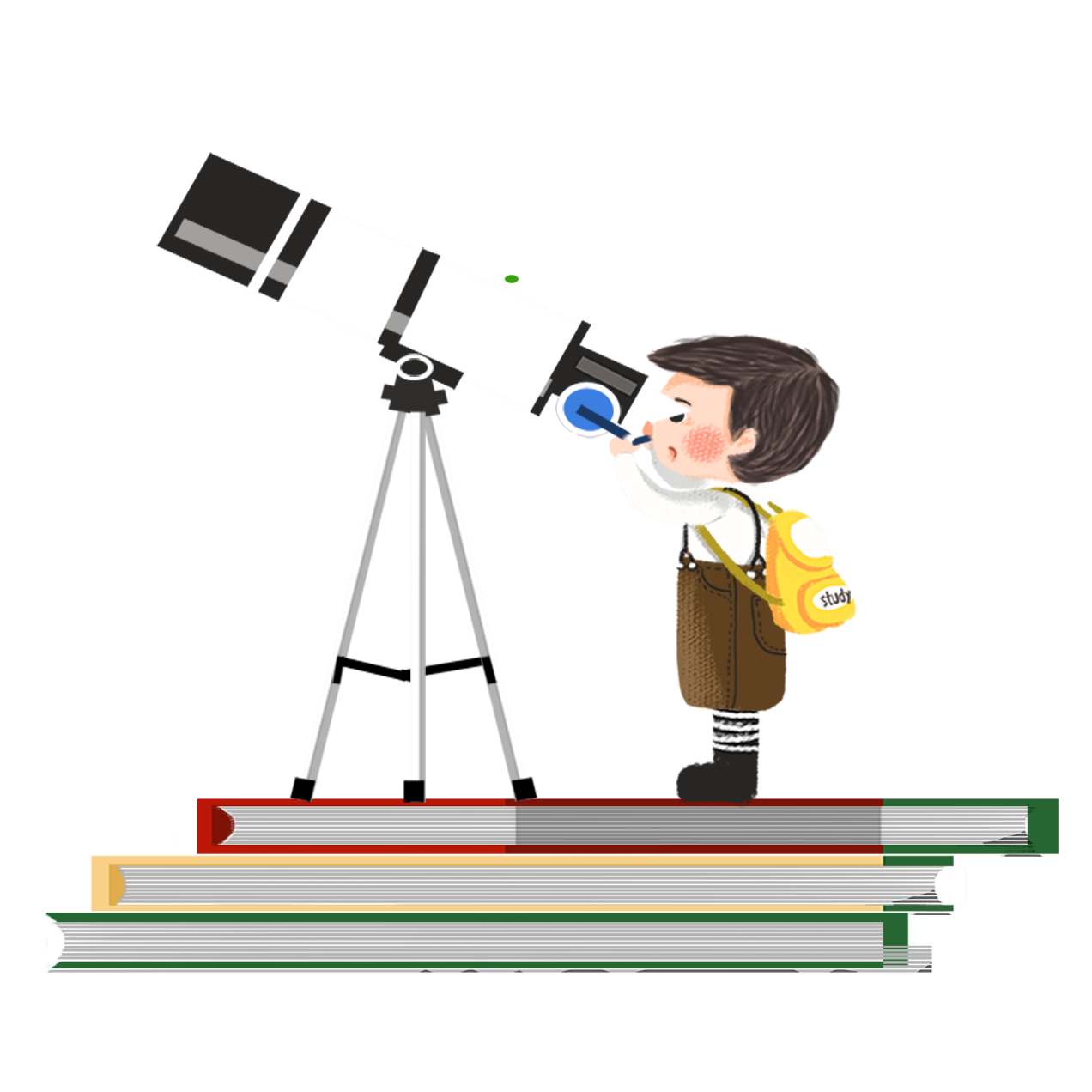 VẬN DỤNG
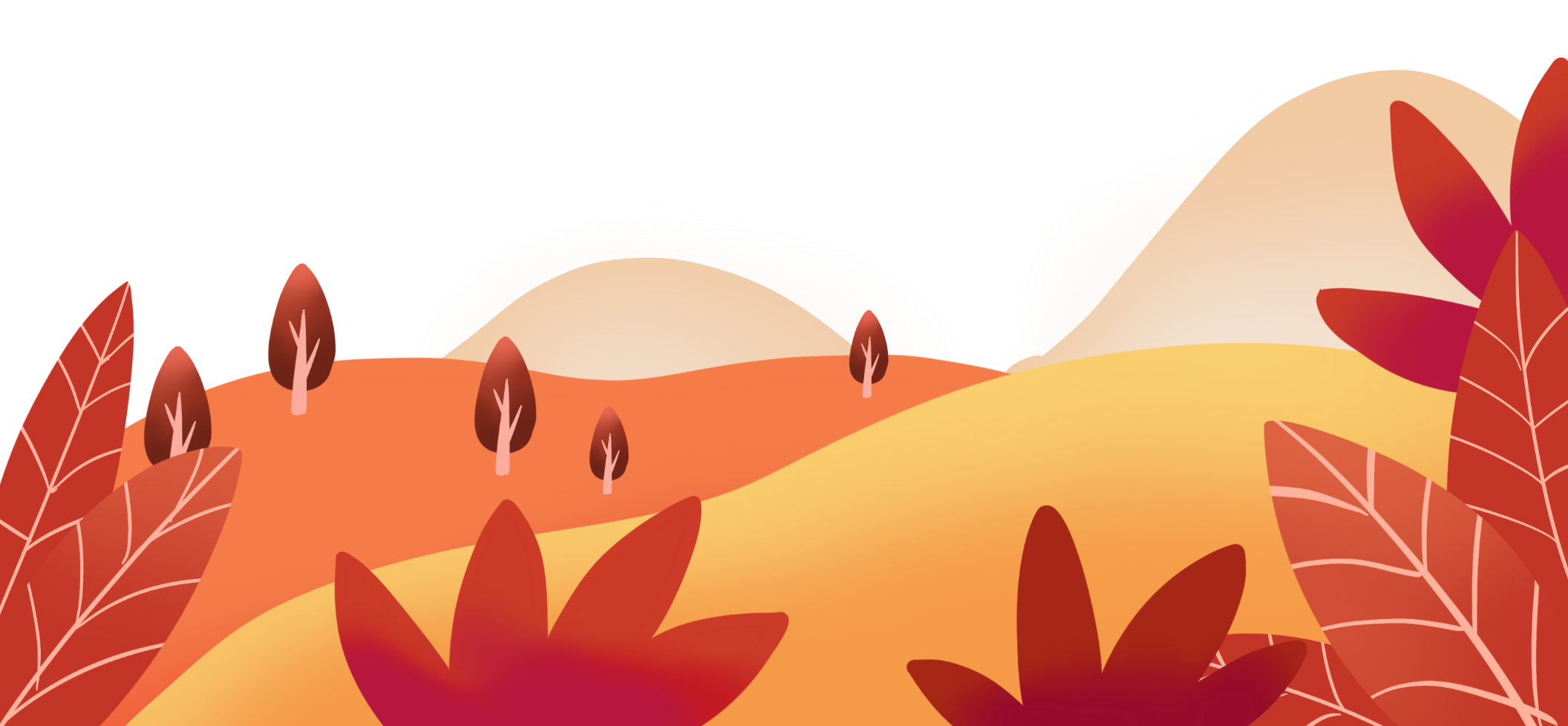 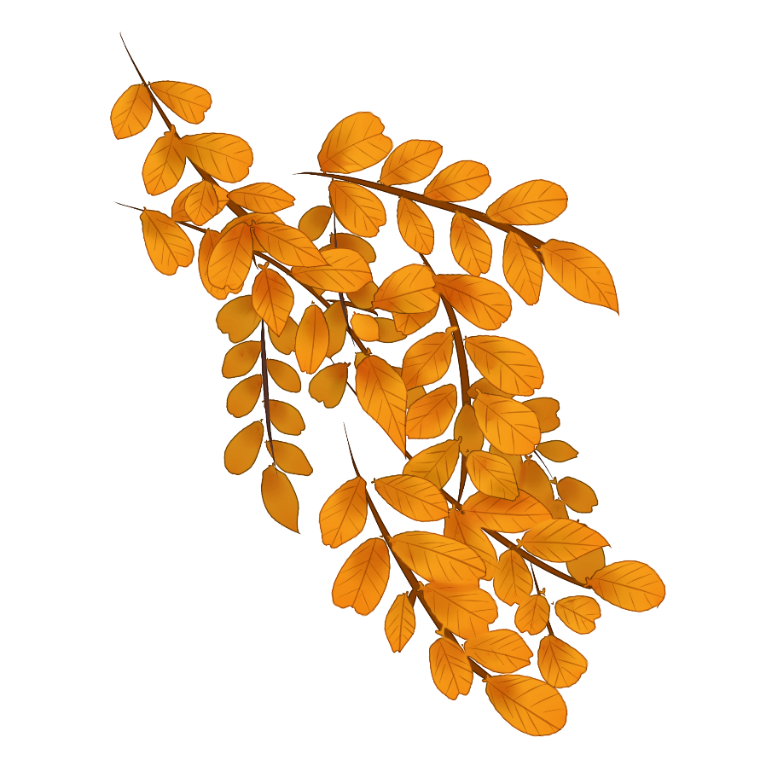 Hãy tìm đọc thêm các văn bản truyện để hiểu thêm đặc điểm thể loại và có thêm kiến thức văn học phong phú.
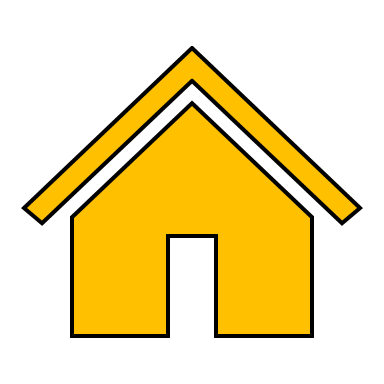 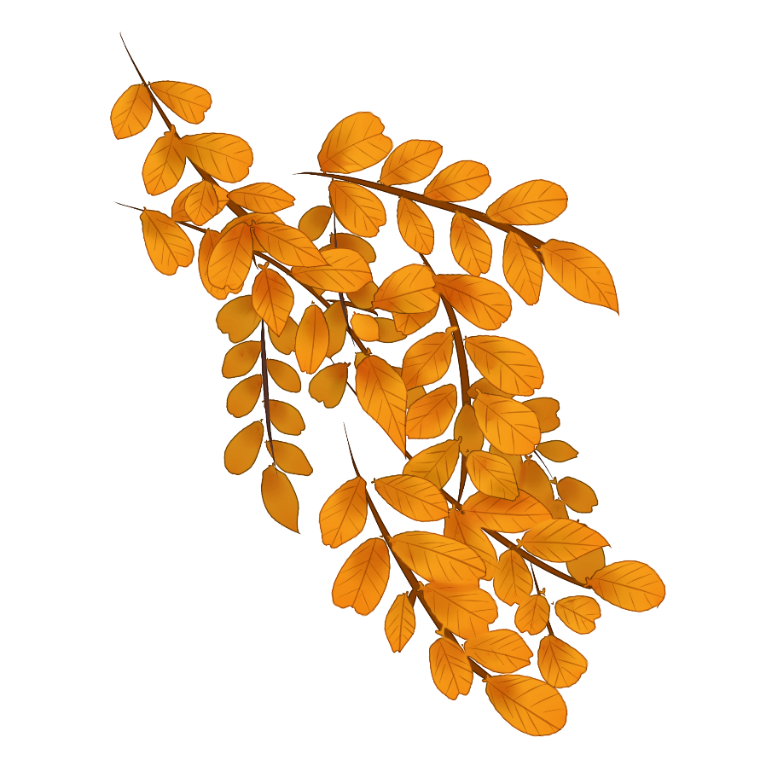 Viết đoạn văn 200 chữ trình bày suy nghĩ về vai trò của thiên nhiên trong cuộc sống.
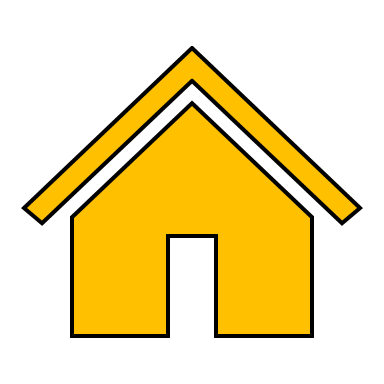 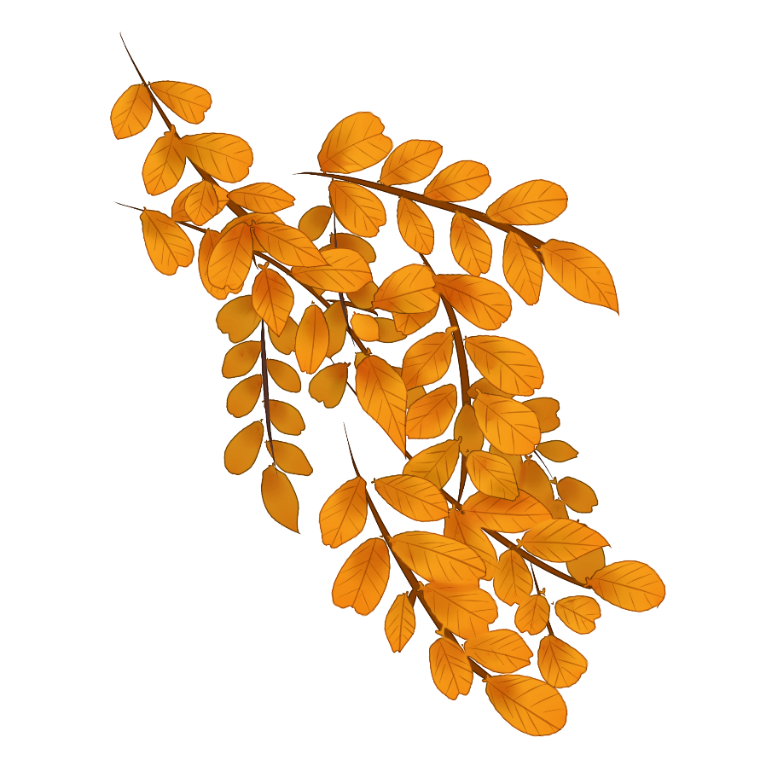 Thiên nhiên không chỉ song hàng cùng con người mà đồng thời còn có những vai trò hết sức quan trọng đối với cuộc sống. Thiên nhiên là toàn bộ thế giới tự nhiên tạo nên môi trường sinh hoạt cho con người (bầu trời, rừng, biển, sông, núi, cây cỏ, chim muông...). Có thể nói, nếu thiếu thiên nhiên, con người không thể tồn tại được bởi thiên nhiên giữ một vai trò rất lớn trong đời sống con người. Trước hết, thiên nhiên cung cấp cho ta những tài nguyên để  phục vụ cho cuộc sống và sản xuất sinh hoạt của con người. Con người không thể sống nếu không có oxi để thở, không có nước để uống, sinh hoạt. Nếu không có thiên nhiên, khí thải CO2 sẽ đi về đâu? Đồng thời, thiên nhiên cung cấp cho con người những đồ ăn, thức uống để tồn tại. Có thể lấy ví dụ như các con vật quen thuộc ngày nay cũng có nguồn gốc từ thiên nhiên, hải sản,.. Thiên nhiên còn cung cấp cho ta  chúng ta lượng tài nguyên thiên nhiên, khoáng sản lớn. Đó là lâm sản, là thủy hải sản, là khoáng sản,.. Con người đã sử dụng rất nhiều những đặc ân từ thiên nhiên để phục vụ cuộc sống của  mình. Thiên nhiên còn là nơi giúp con người nghỉ ngơi, giải lao, giải tỏa căng thẳng khi được đắm chìm trong đó. Mọi hành động huỷ diệt thiên nhiên sẽ ảnh hưởng trực tiếp đến cuộc sống của con người. Tuy nhiên, các hoạt động sinh sống và khai thác của con người ở một số vùng hiện nay đang phá hủy thiên nhiên và môi trường tự nhiên. Vì vậy, mỗi người cần chung tay trong việc bảo vệ thiên nhiên.
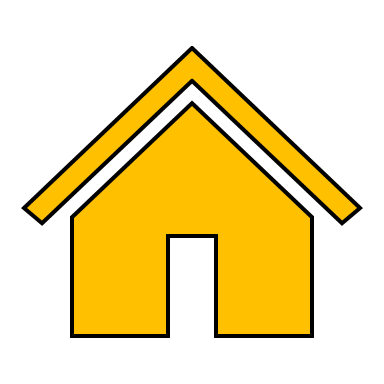 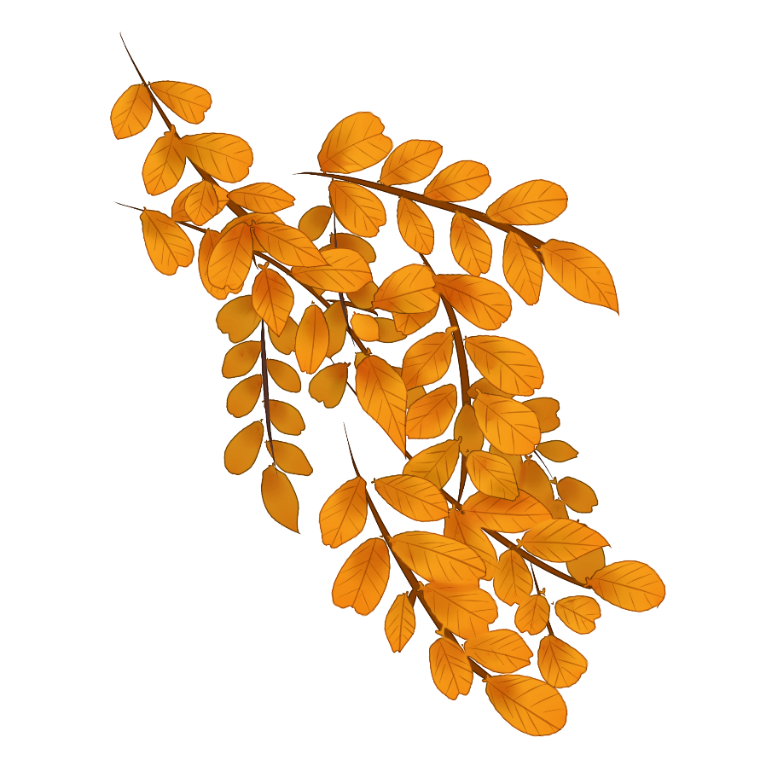 HƯỚNG DẪN TỰ HỌC
*Bài cũ
Hoàn thành bài tập.
* Bài mới
Chuẩn bị bài tiếp theo.
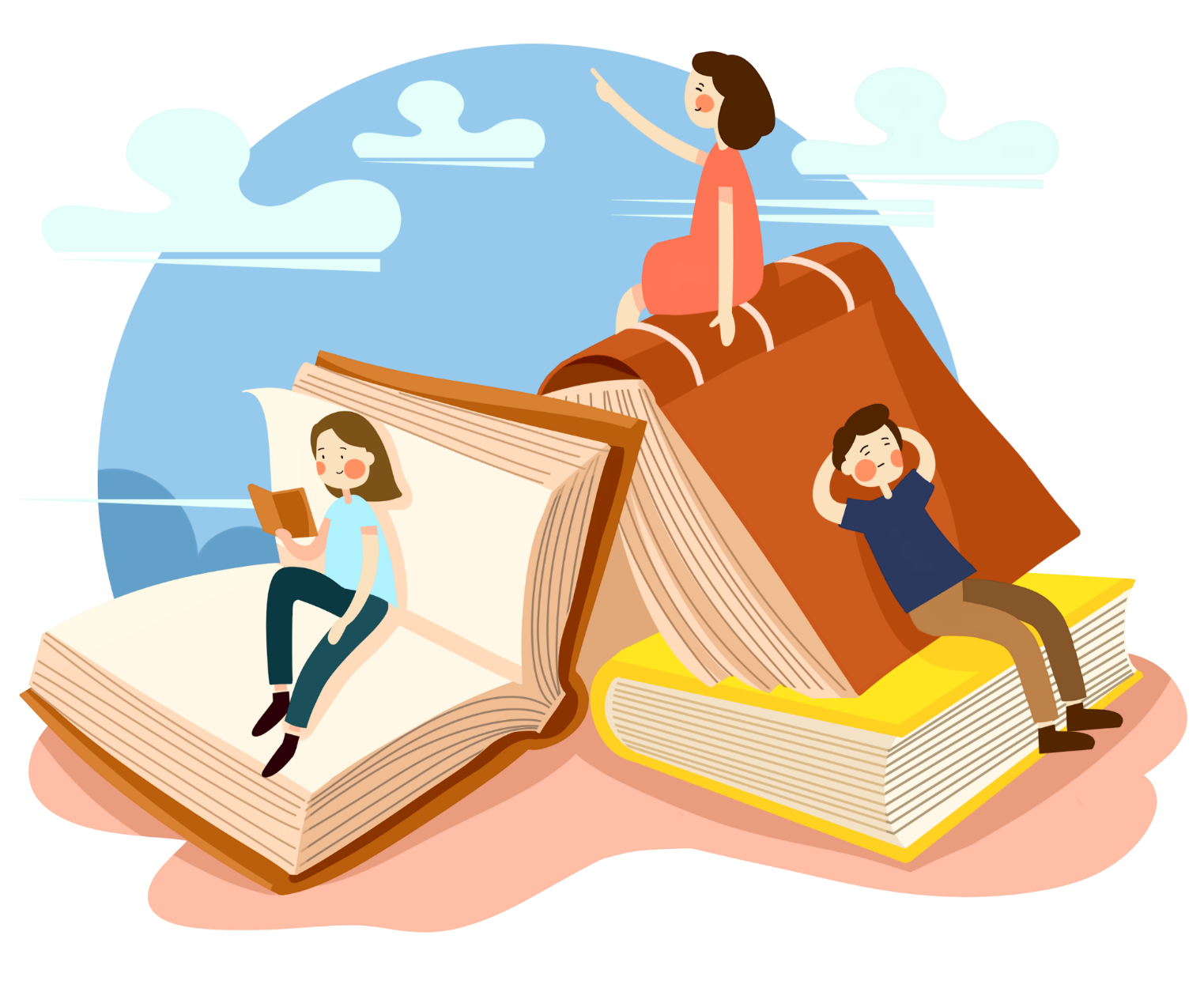 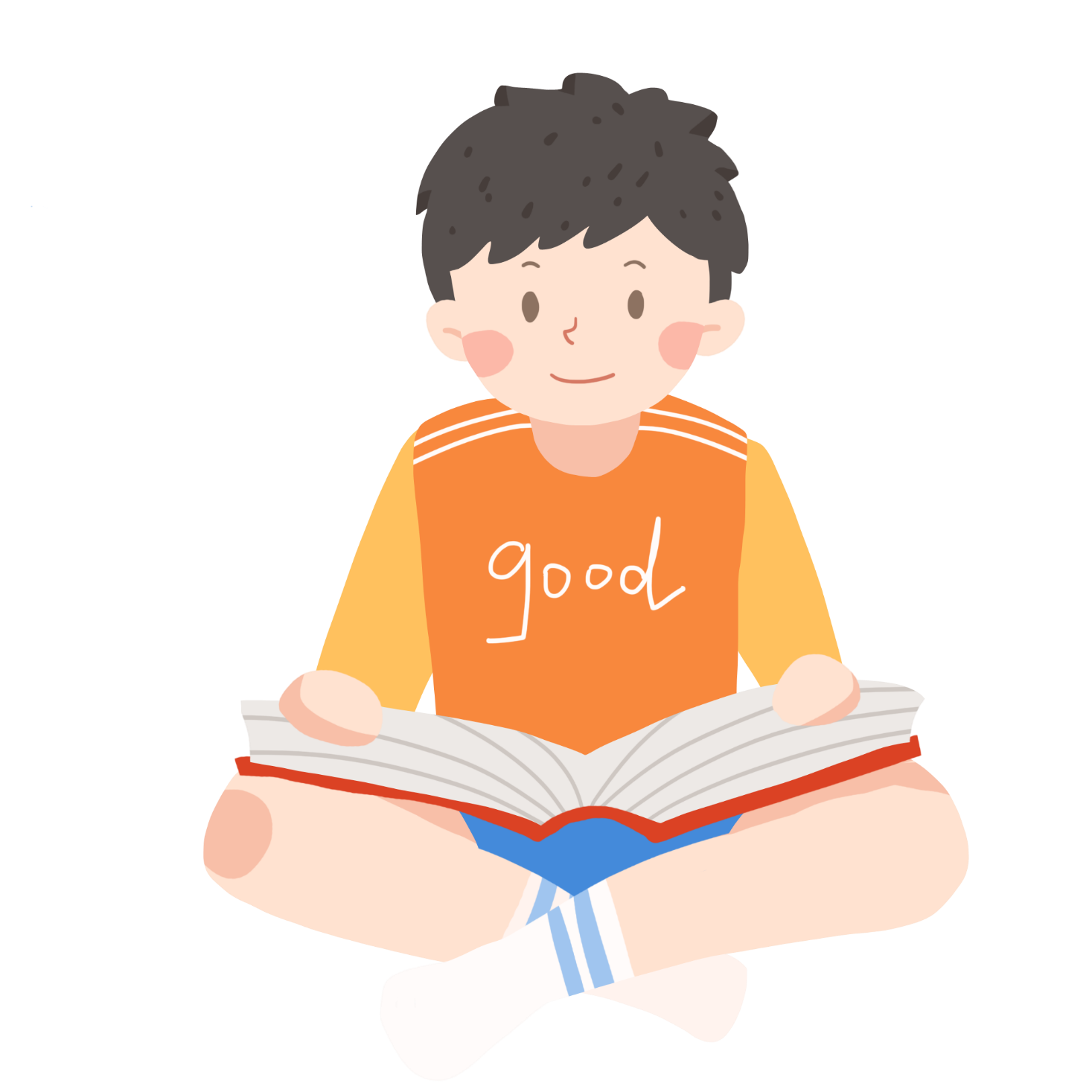 CHÚC CÁC EM HỌC TỐT!
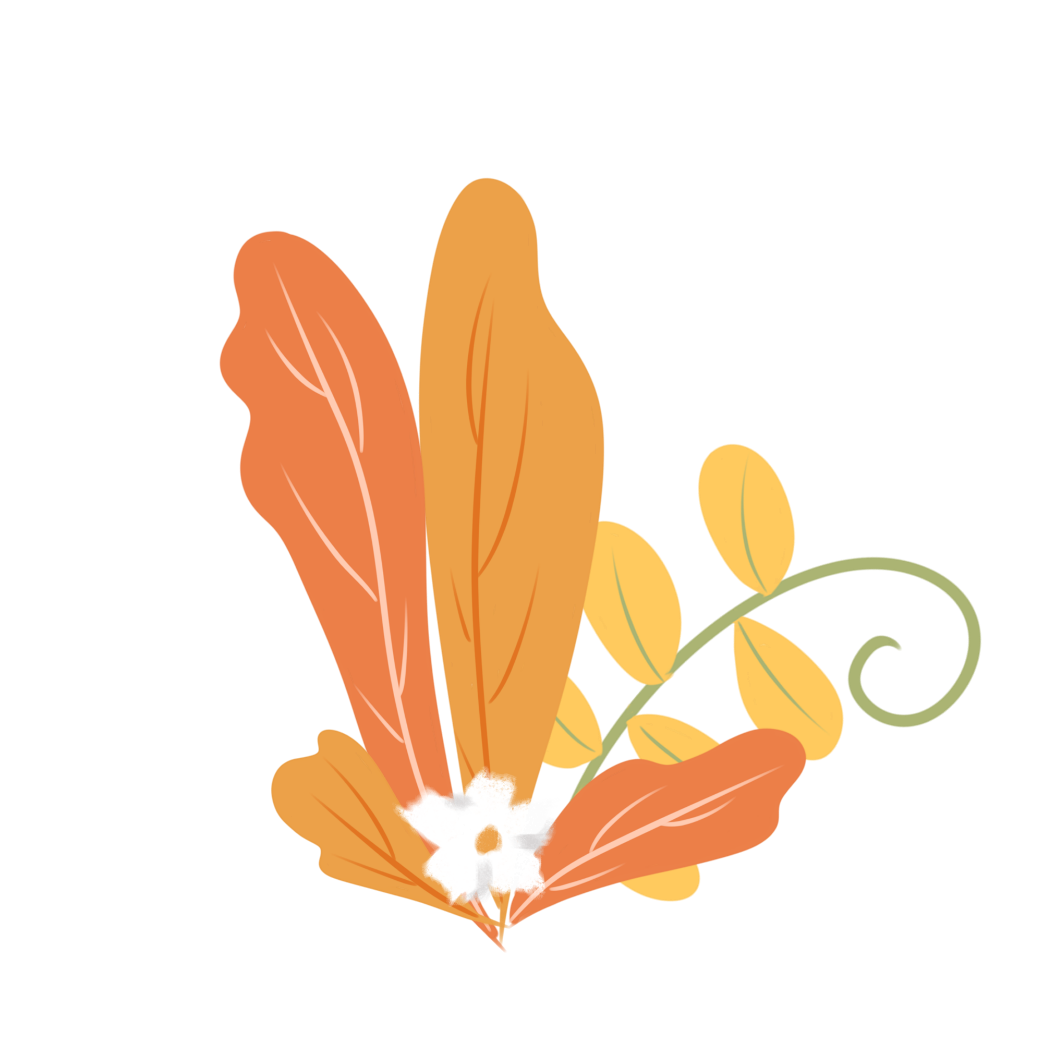 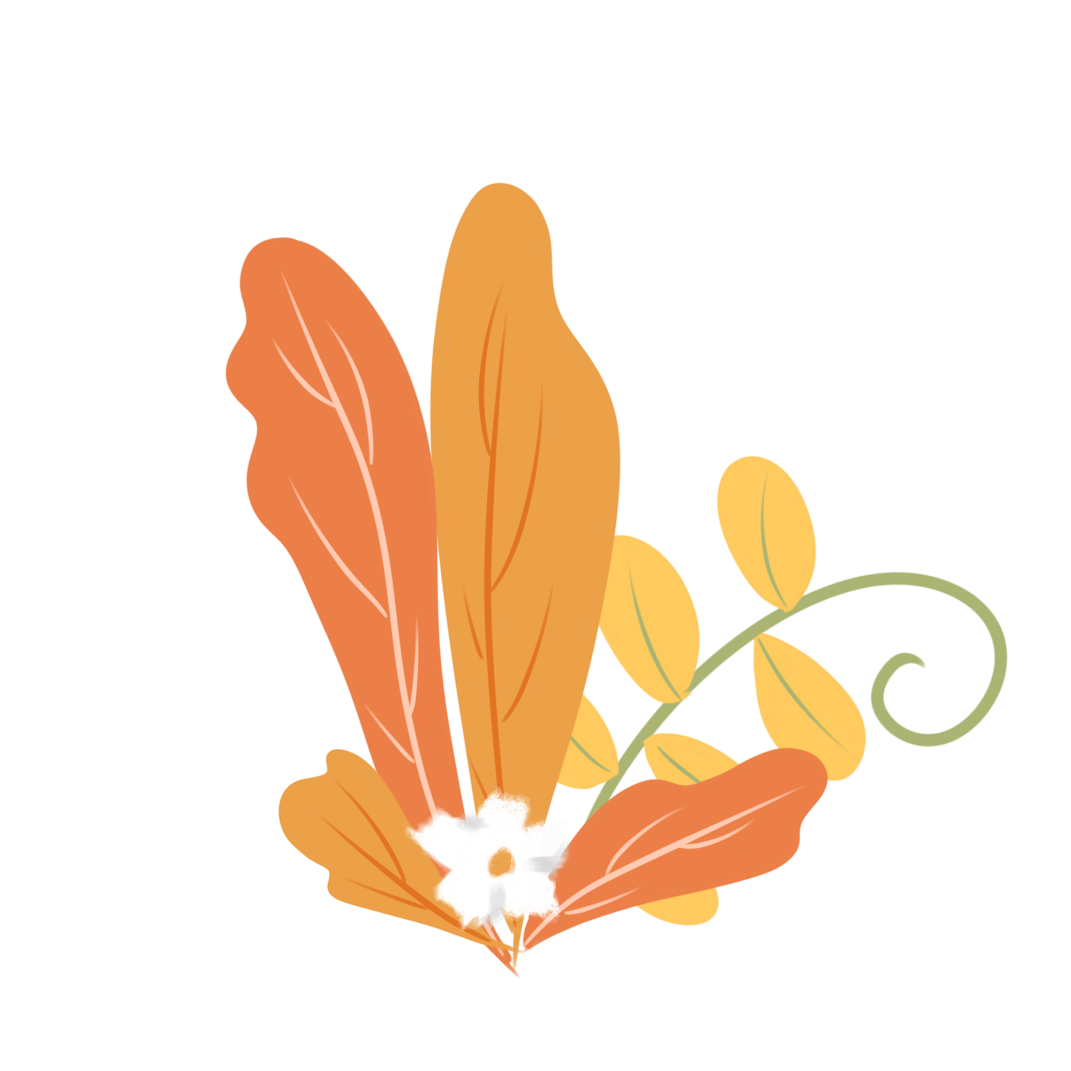 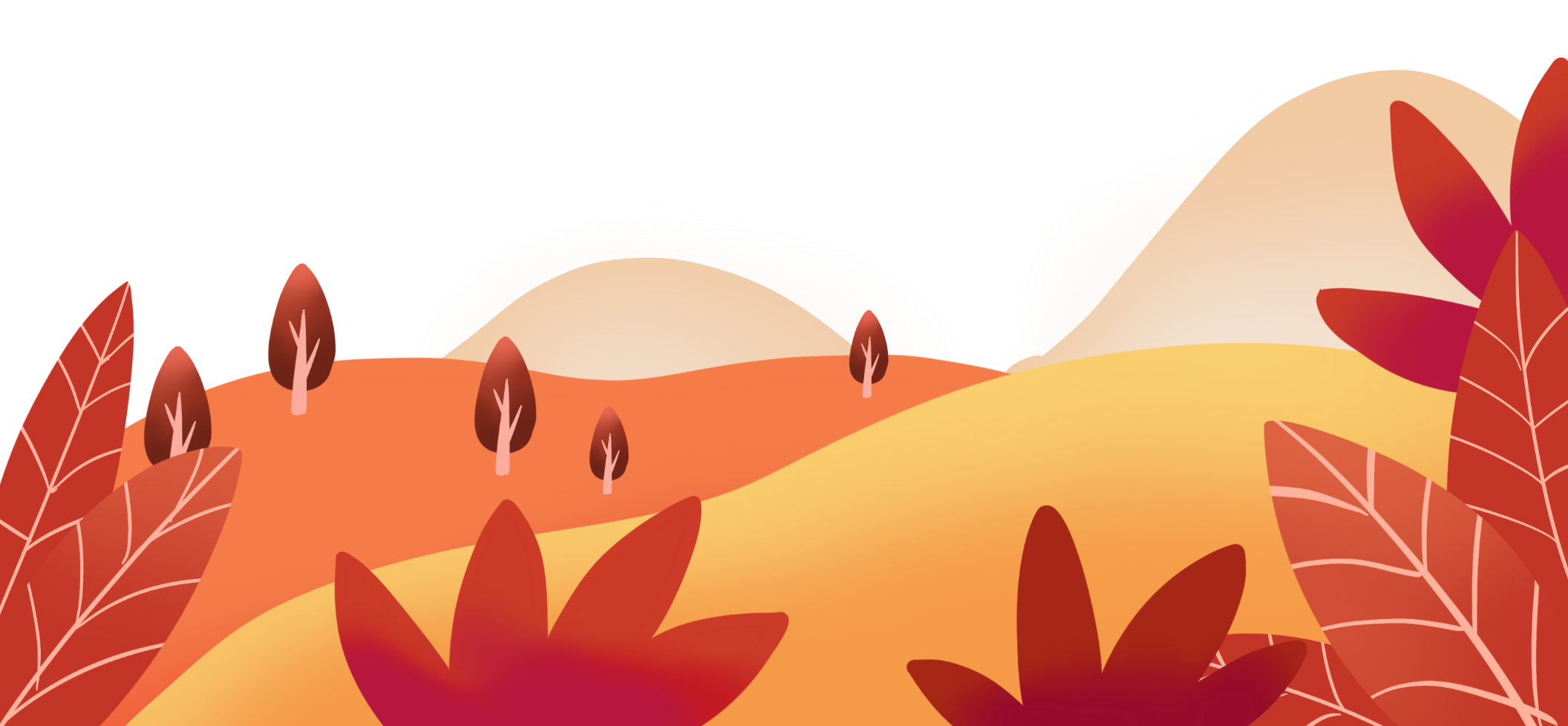